Министерство образования РМПортфолио Видманкиной Татьяны Николаевны, учителя МОУ «СОШ №30» г.о.Саранск
Дата рождения: 23.04.1993
Профессиональное образование: учитель истории и учитель права
МГПИ им. М.Е. Евсевьева
№ диплома 101305 0219654,  дата выдачи 07 июля 2014 года
Стаж педагогической работы (по специальности): 10 лет
Общий трудовой стаж: 10 лет
Наличие квалификационной категории: первая
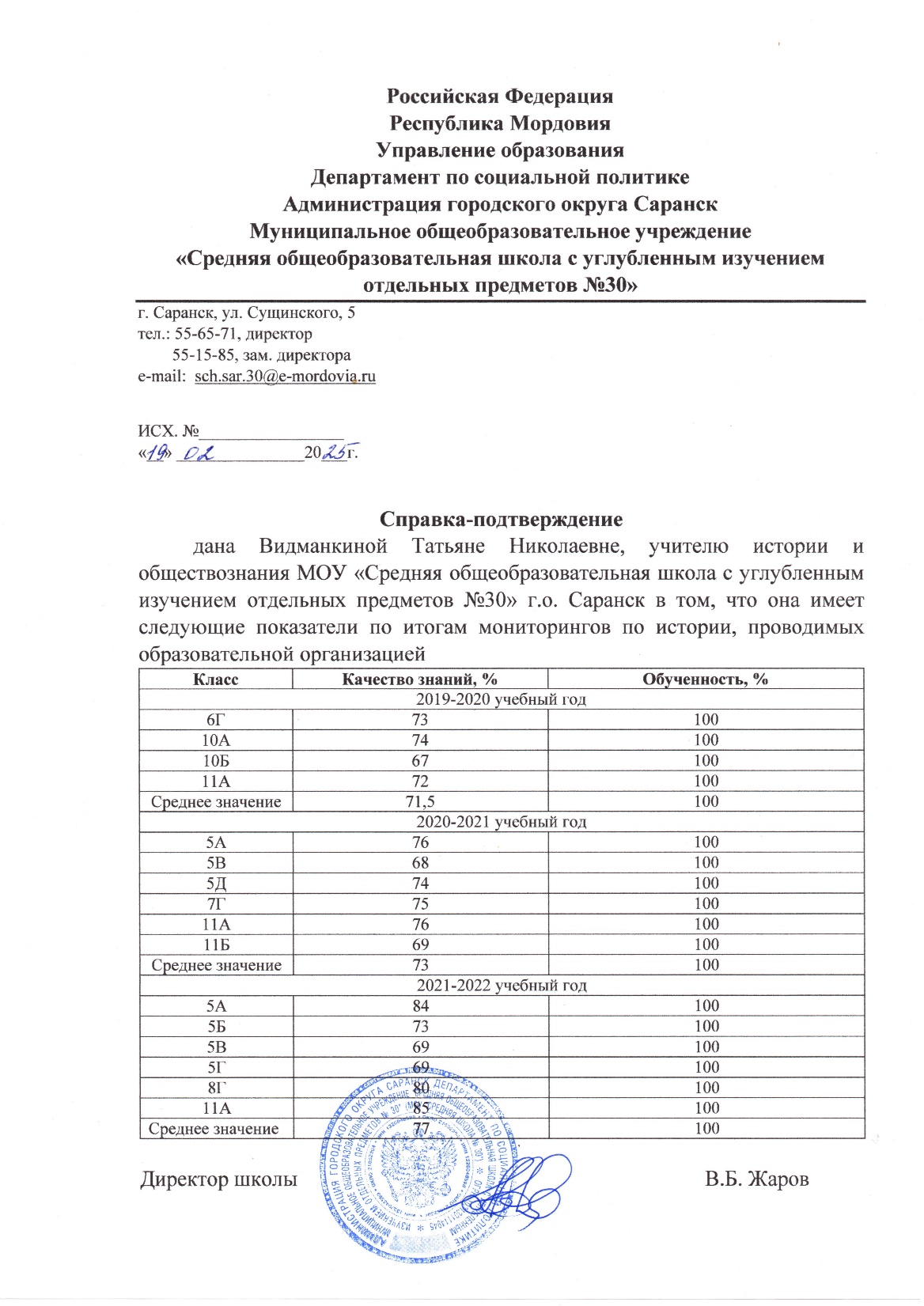 1. Стабильные положительные результаты (положительная динамика) освоения обучающимися образовательных программ по итогам мониторингов, проводимых организацией
2. Положительные результаты освоения обучающимися образовательных программ по  итогам внешнего  мониторинга системы образования
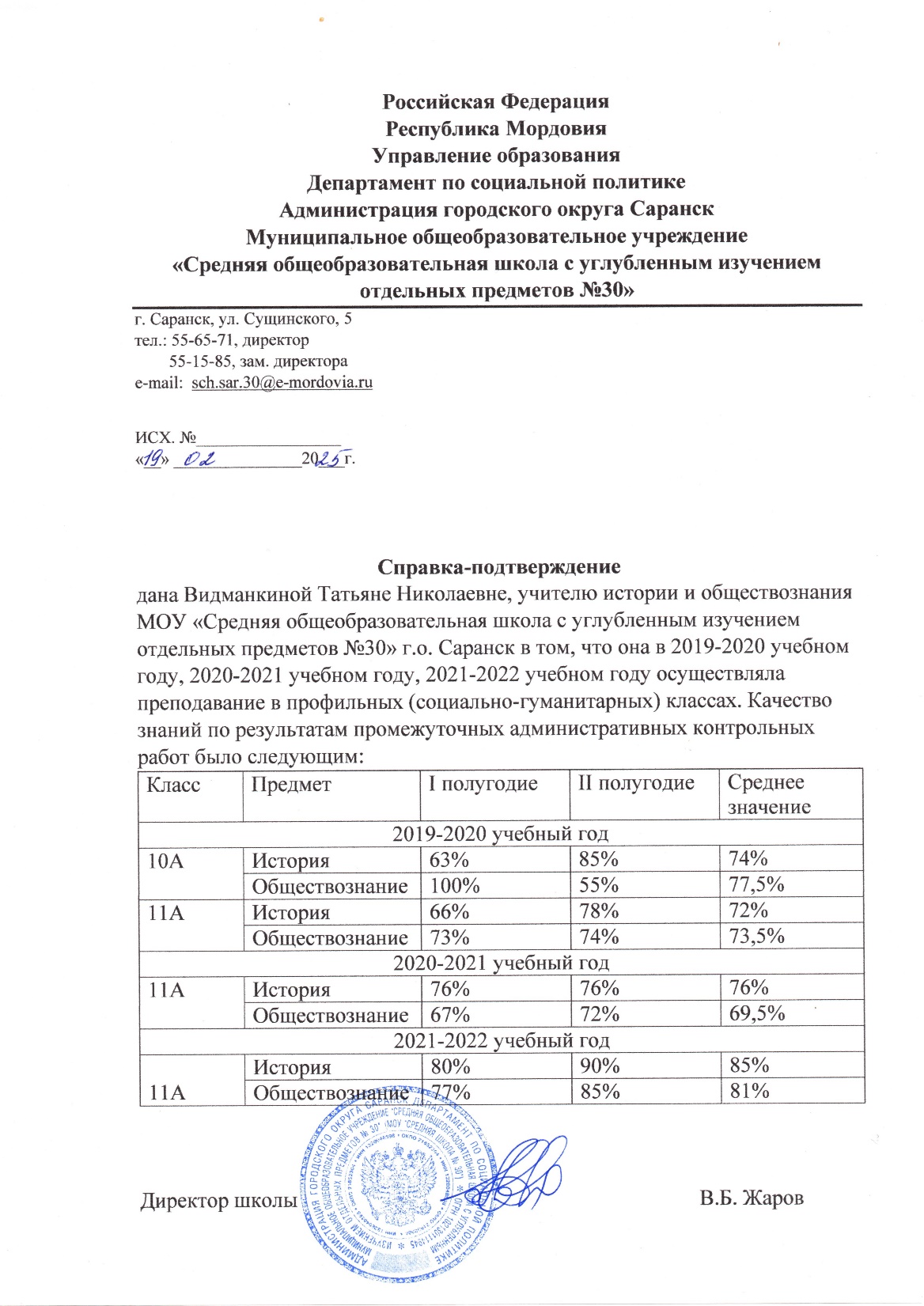 3. Реализация программ углубленного изучения предмета, профильного обучения
4. Результаты участия в инновационной (экспериментальной) деятельности
5. Результаты участия обучающихся во  Всероссийской предметной олимпиаде
Муниципальный уровень:
Победы и призовые места - 30
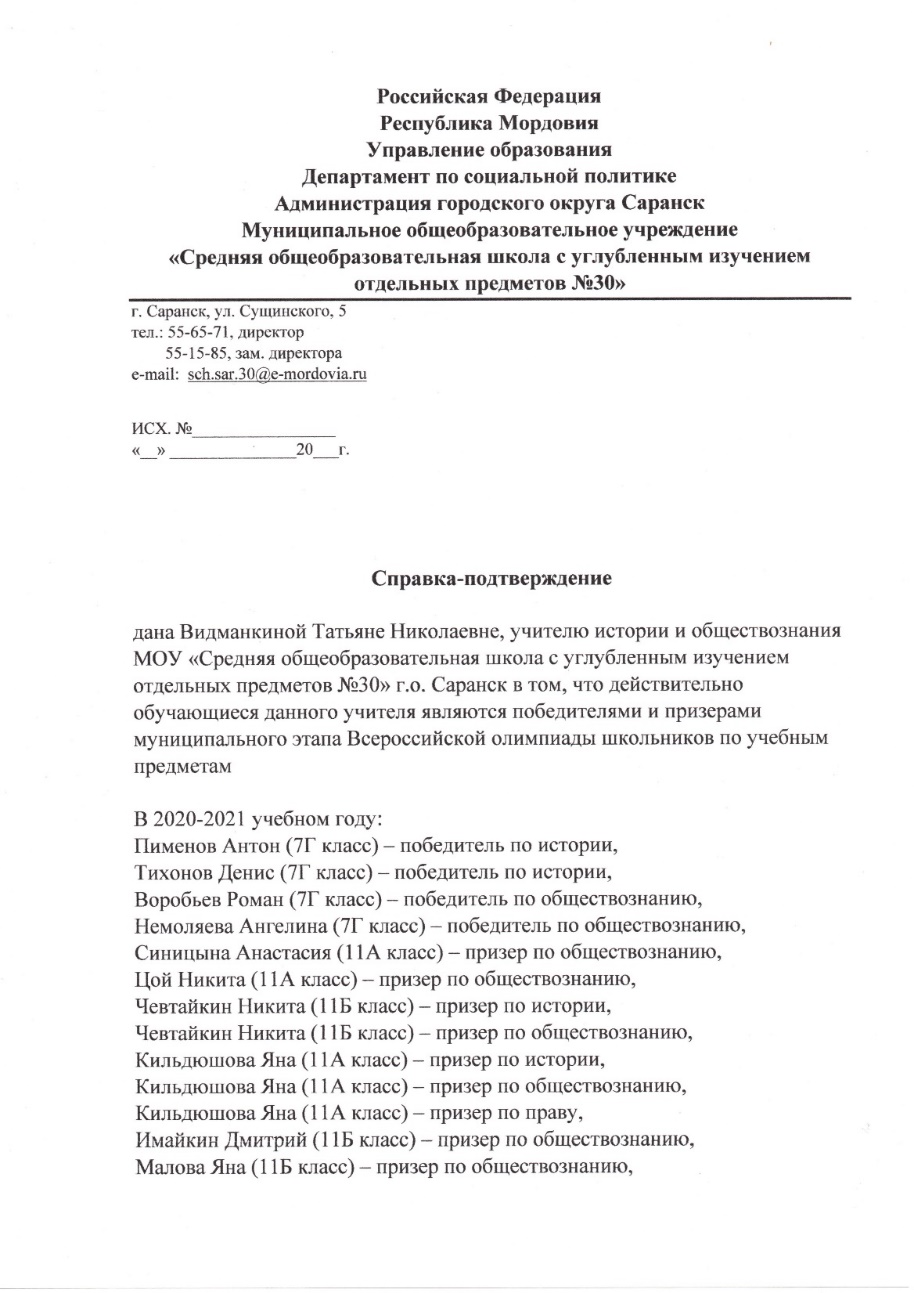 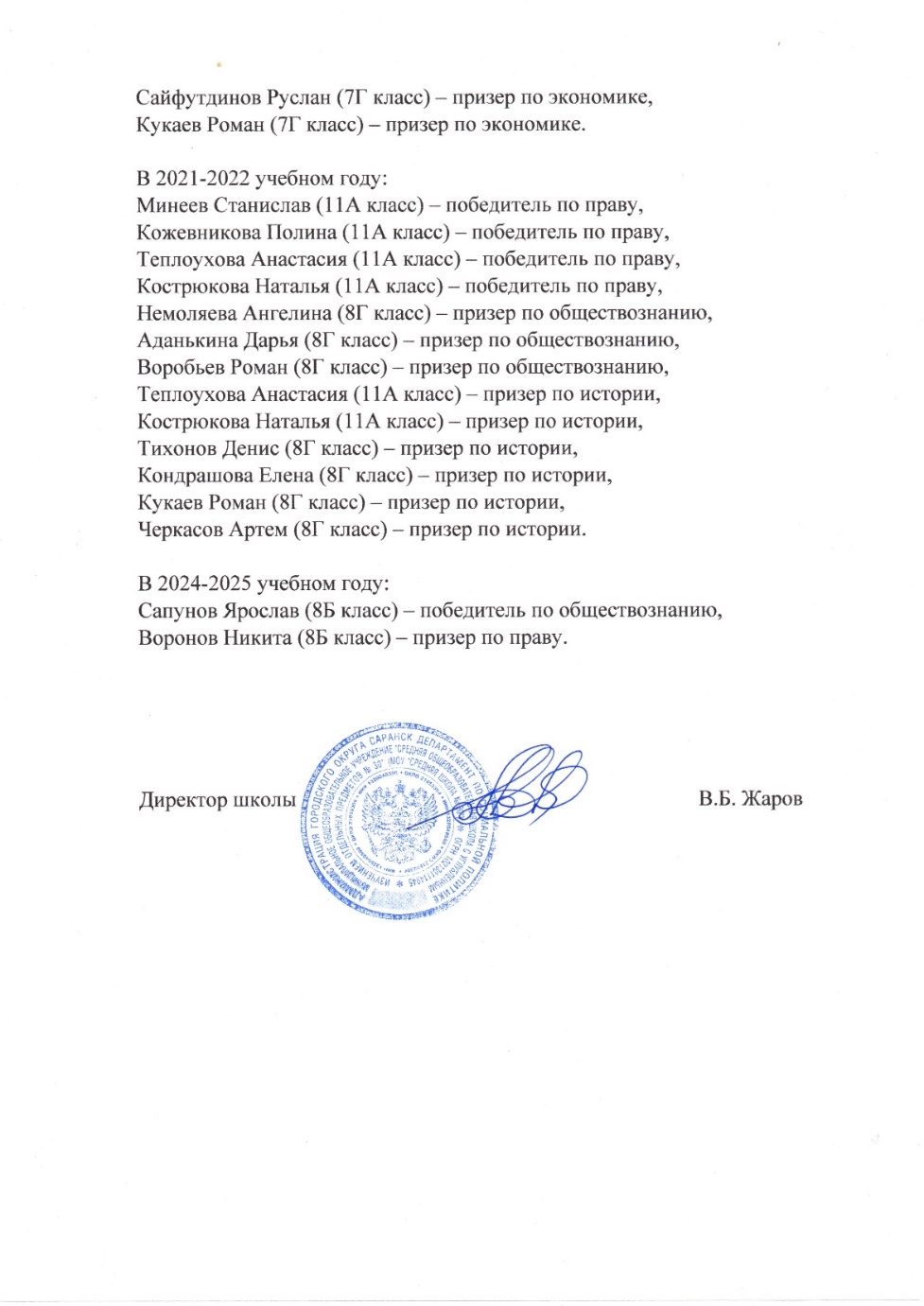 5. Результаты участия обучающихся во  Всероссийской предметной олимпиаде
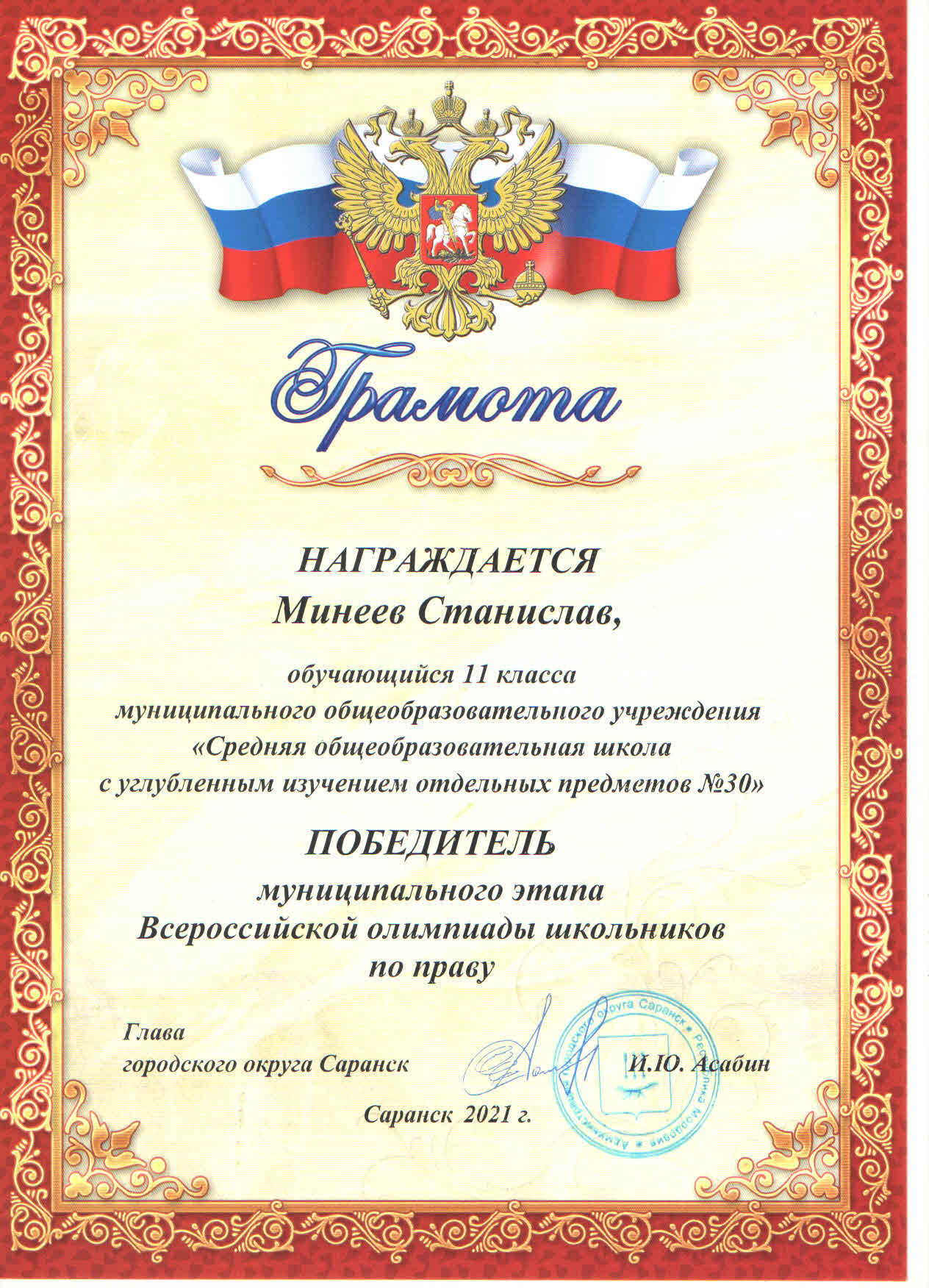 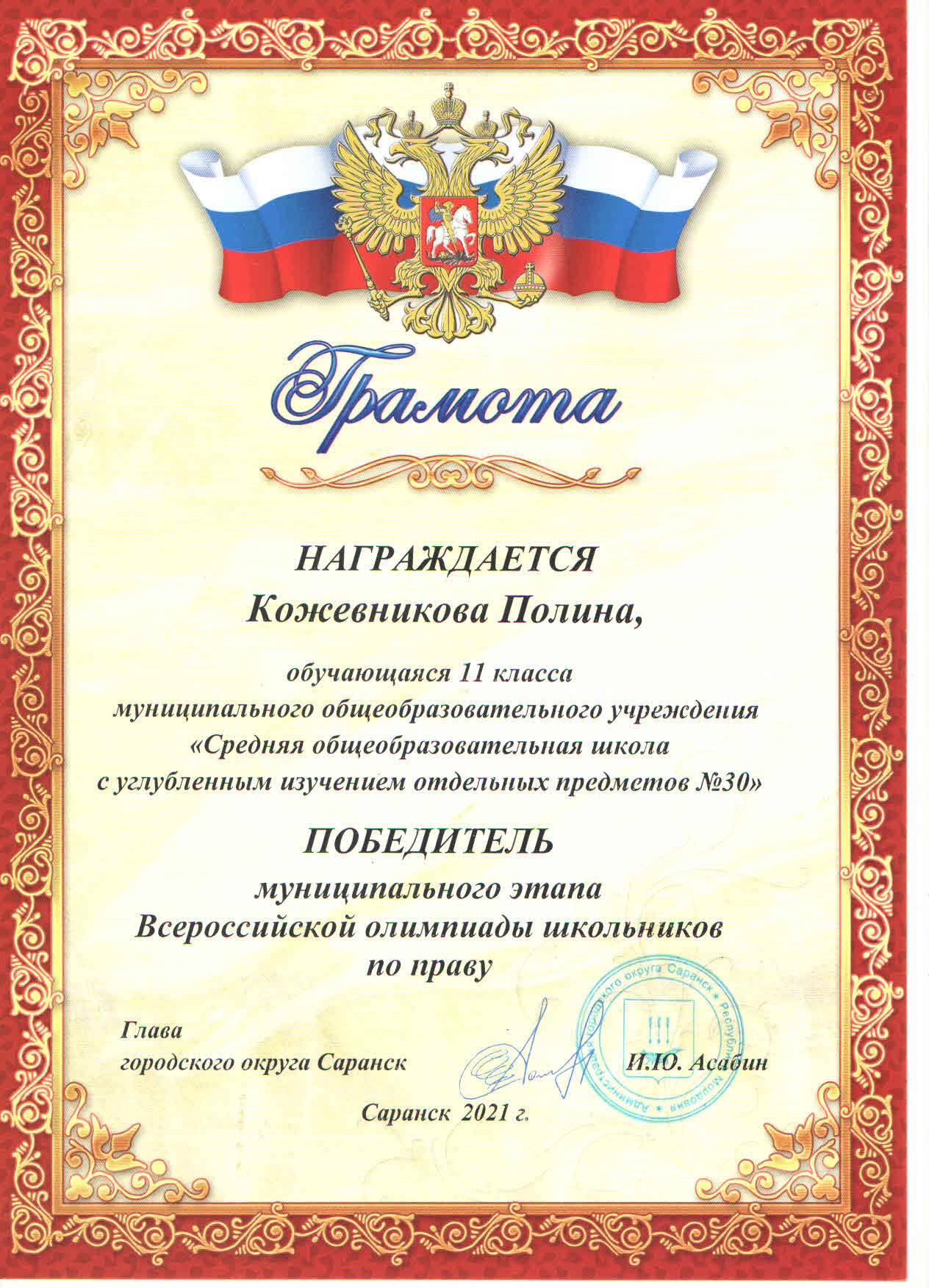 5. Результаты участия обучающихся во  Всероссийской предметной олимпиаде
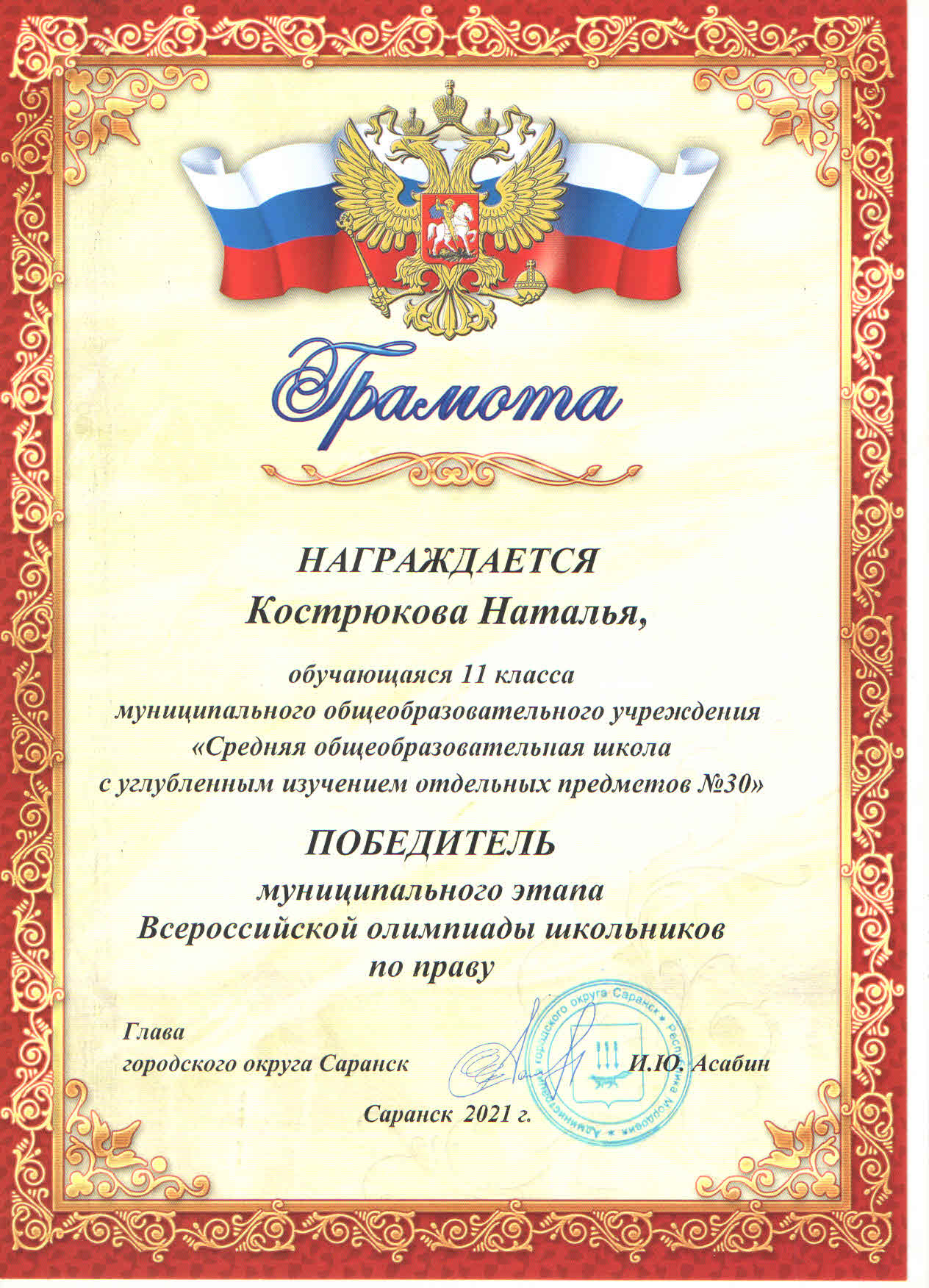 5. Результаты участия обучающихся во  Всероссийской предметной олимпиаде
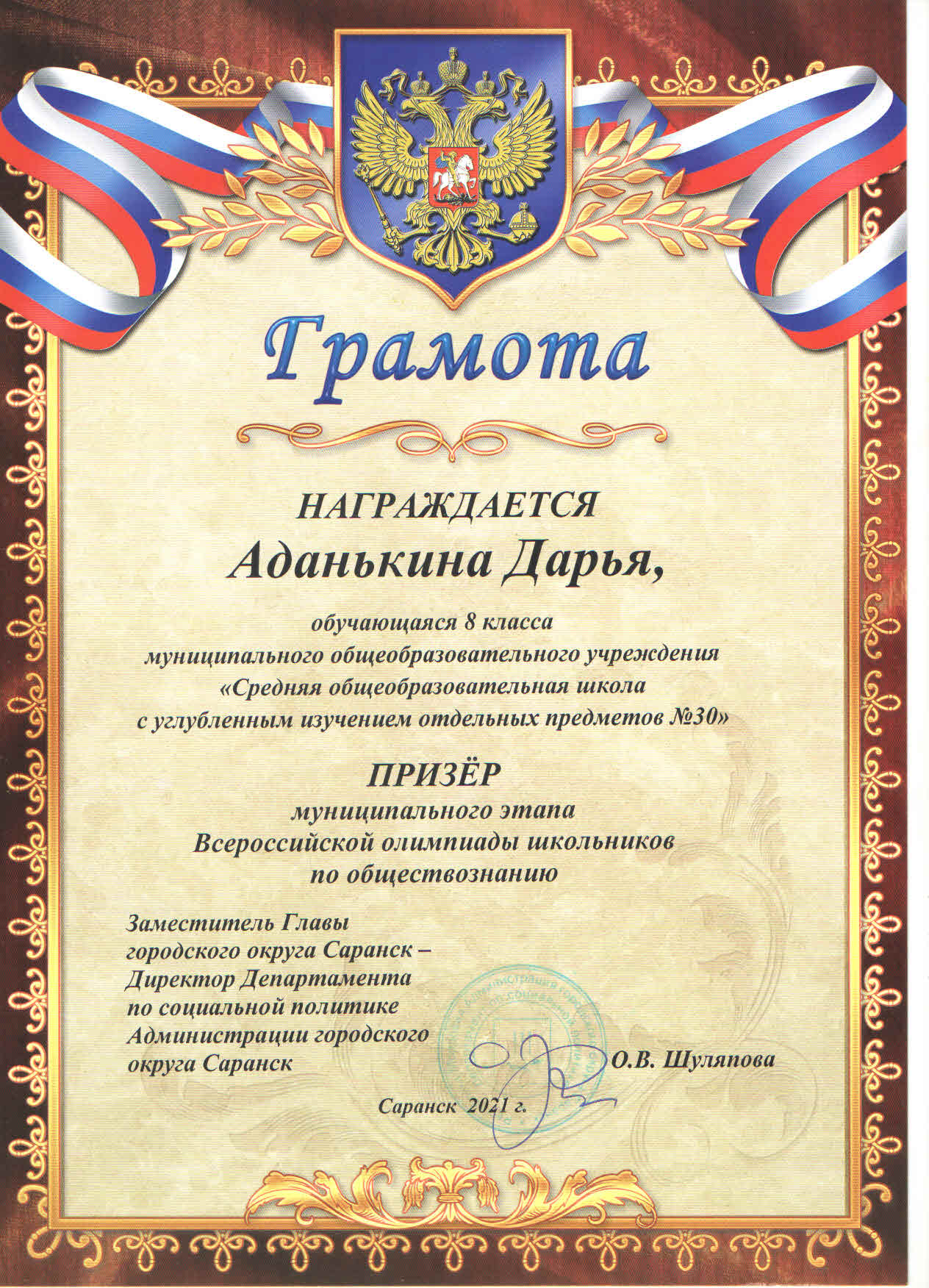 5. Результаты участия обучающихся во  Всероссийской предметной олимпиаде
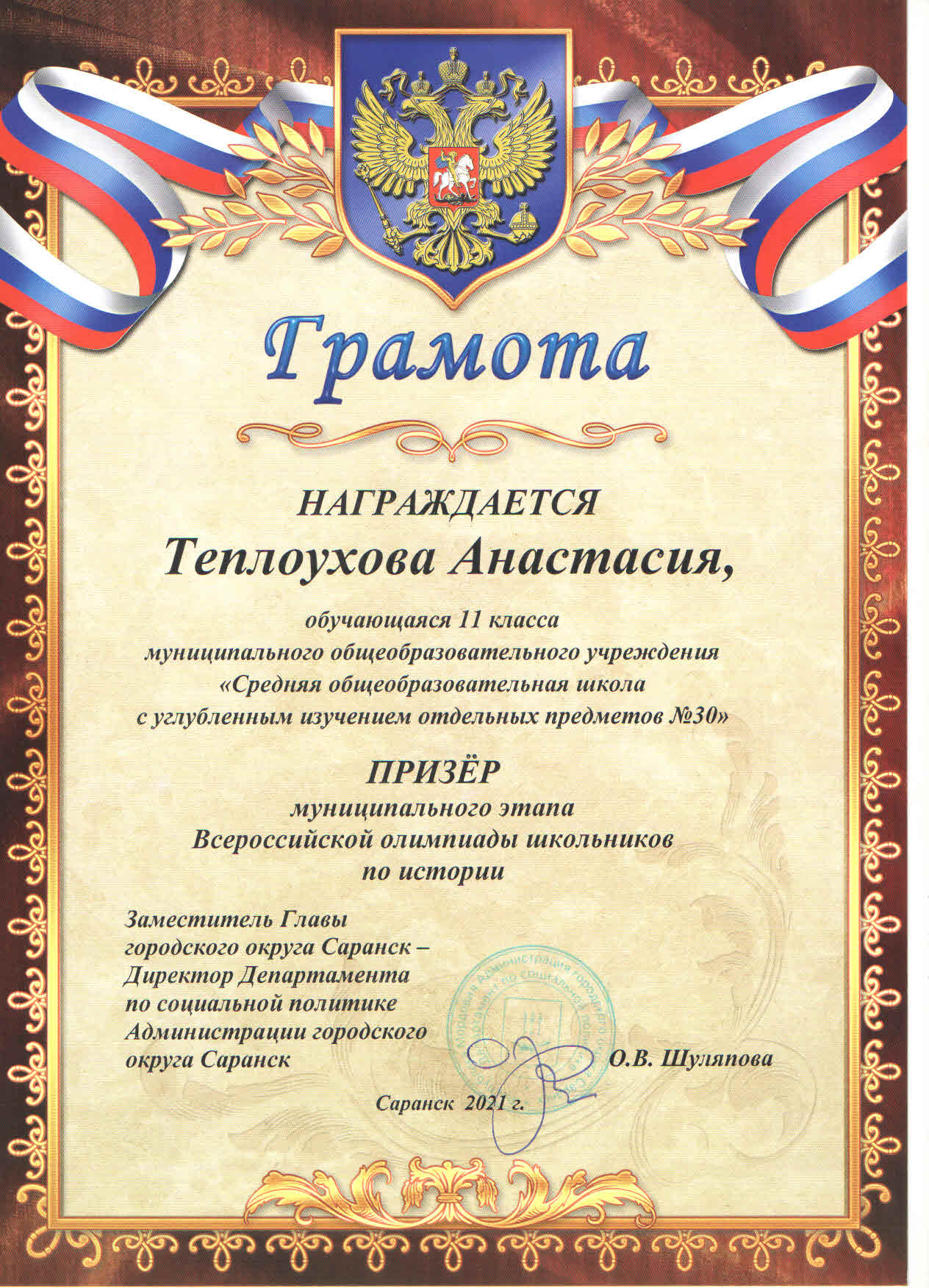 5. Результаты участия обучающихся во  Всероссийской предметной олимпиаде
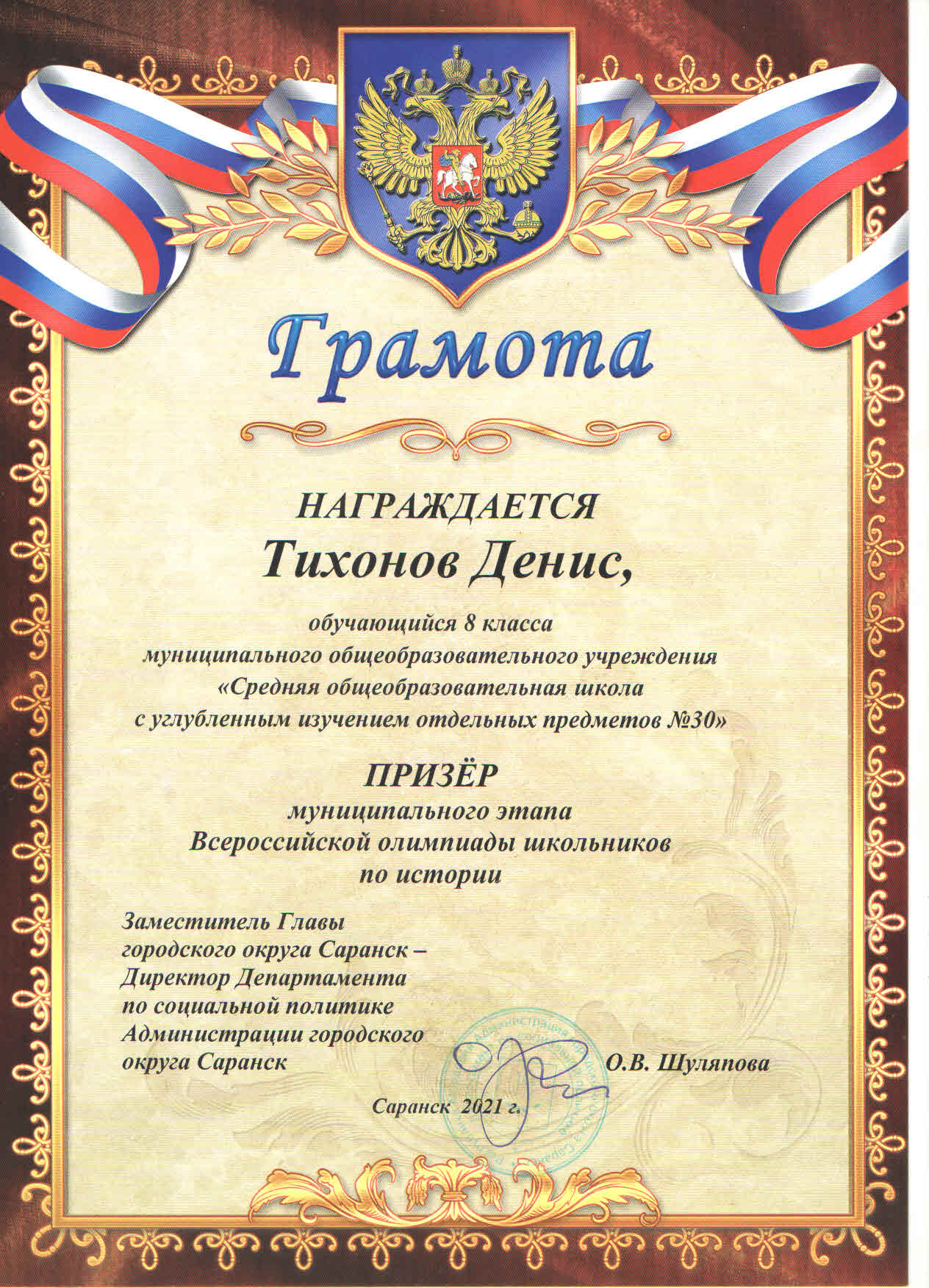 5. Результаты участия обучающихся во  Всероссийской предметной олимпиаде
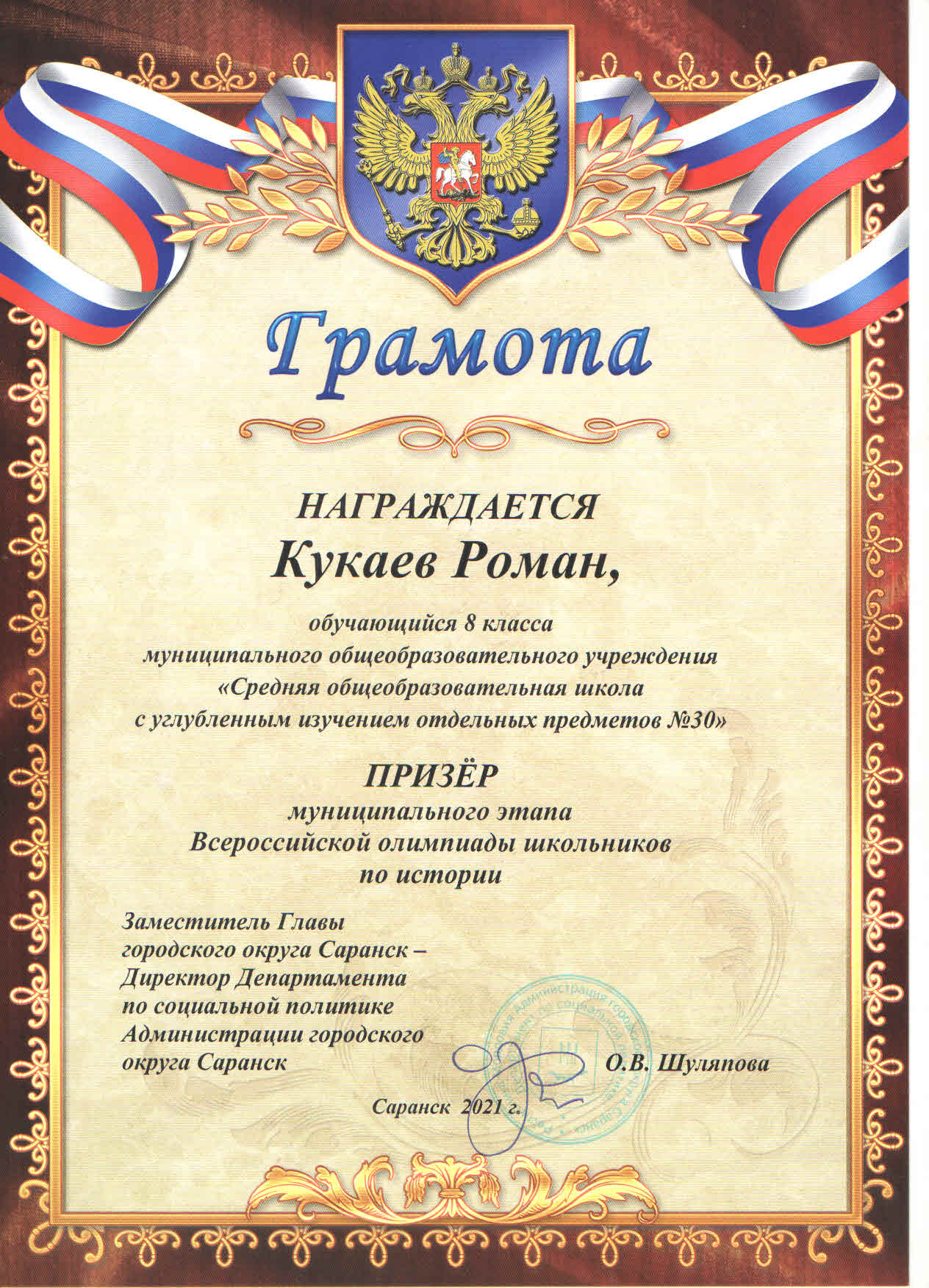 5. Результаты участия обучающихся во  Всероссийской предметной олимпиаде
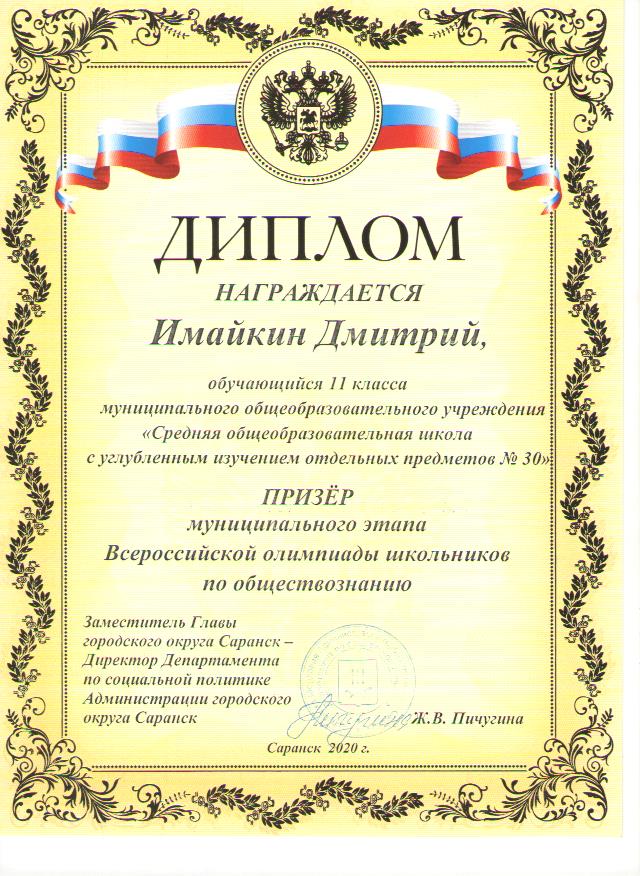 5. Результаты участия обучающихся во  Всероссийской предметной олимпиаде
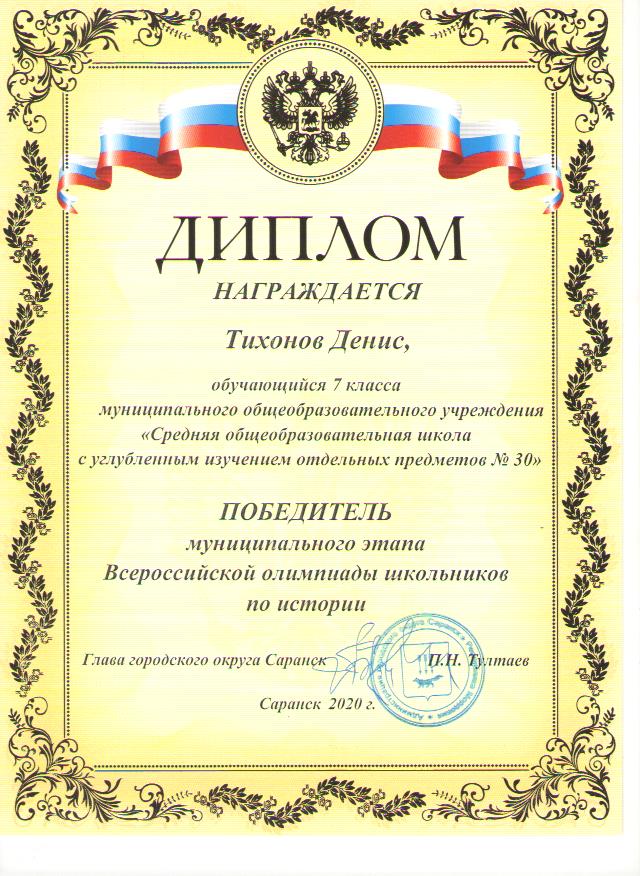 5. Результаты участия обучающихся во  Всероссийской предметной олимпиаде
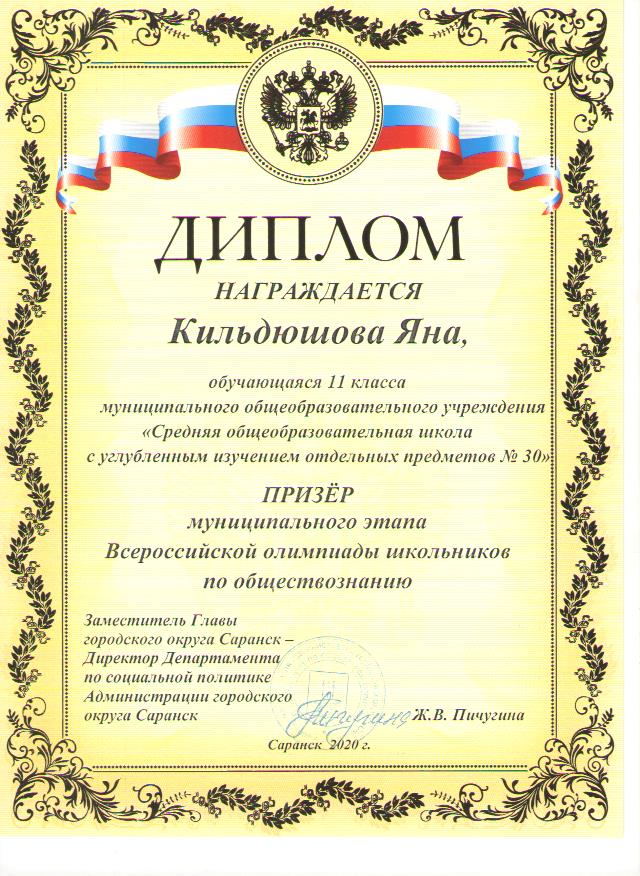 5. Результаты участия обучающихся во  Всероссийской предметной олимпиаде
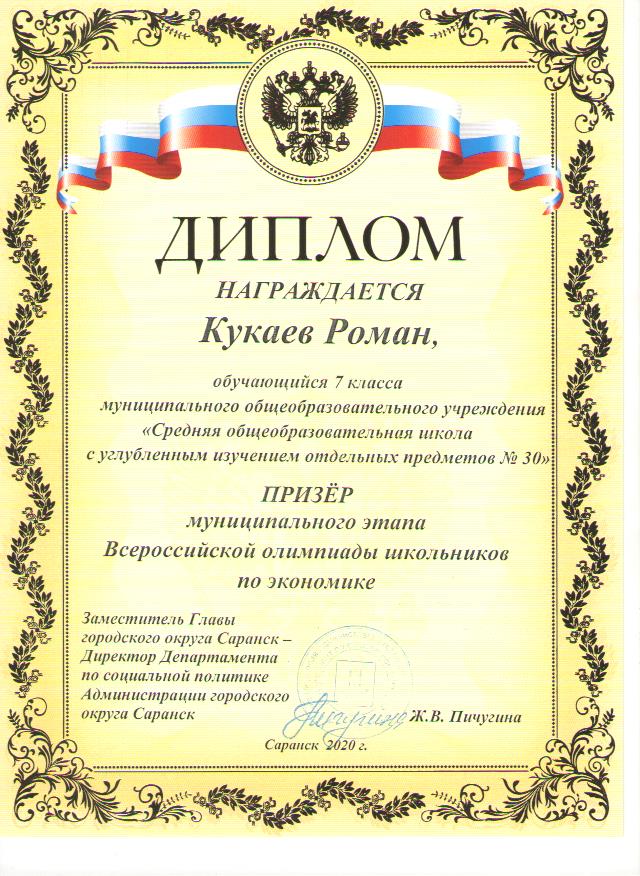 5. Результаты участия обучающихся во  Всероссийской предметной олимпиаде
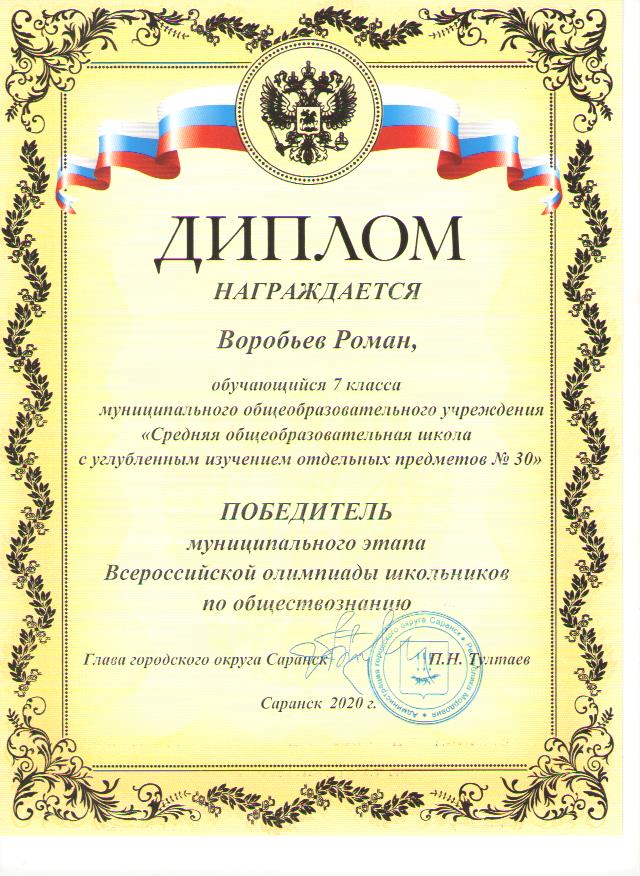 5. Результаты участия обучающихся во  Всероссийской предметной олимпиаде
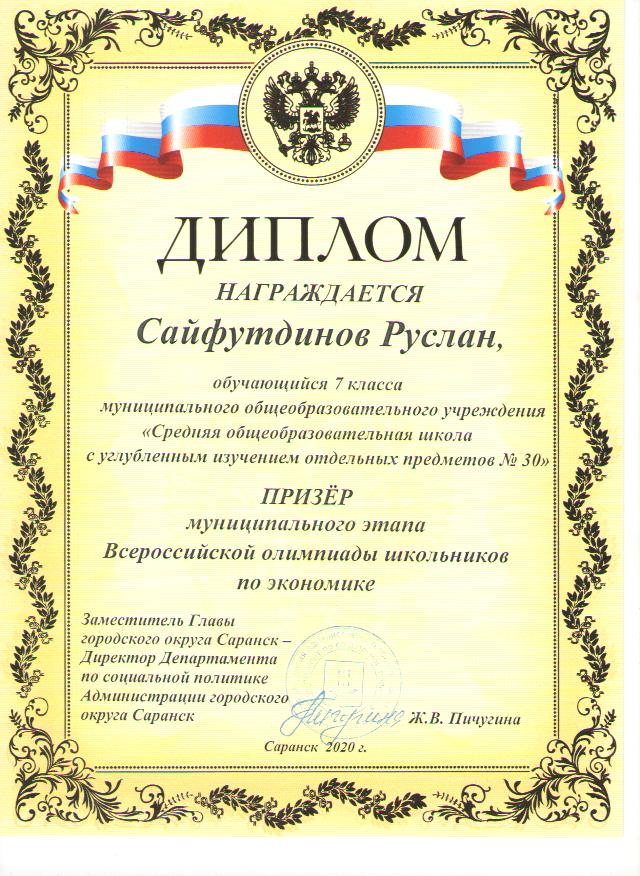 5. Результаты участия обучающихся во  Всероссийской предметной олимпиаде
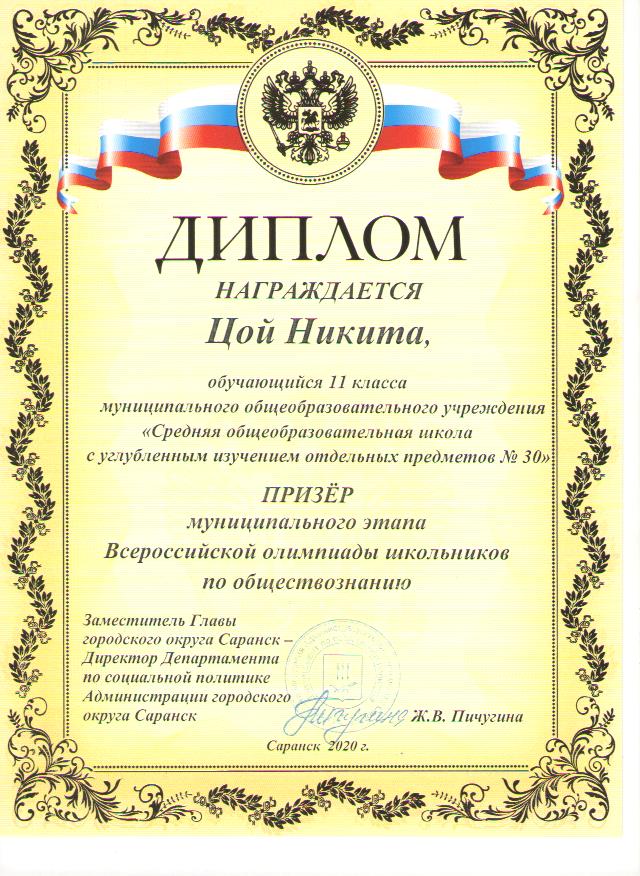 5. Результаты участия обучающихся во  Всероссийской предметной олимпиаде
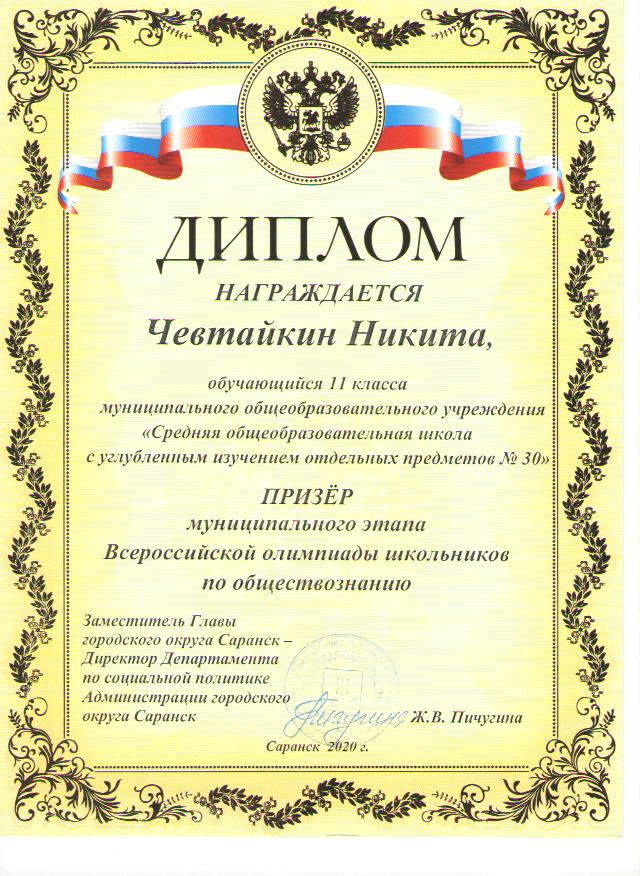 5. Результаты участия обучающихся во  Всероссийской предметной олимпиаде
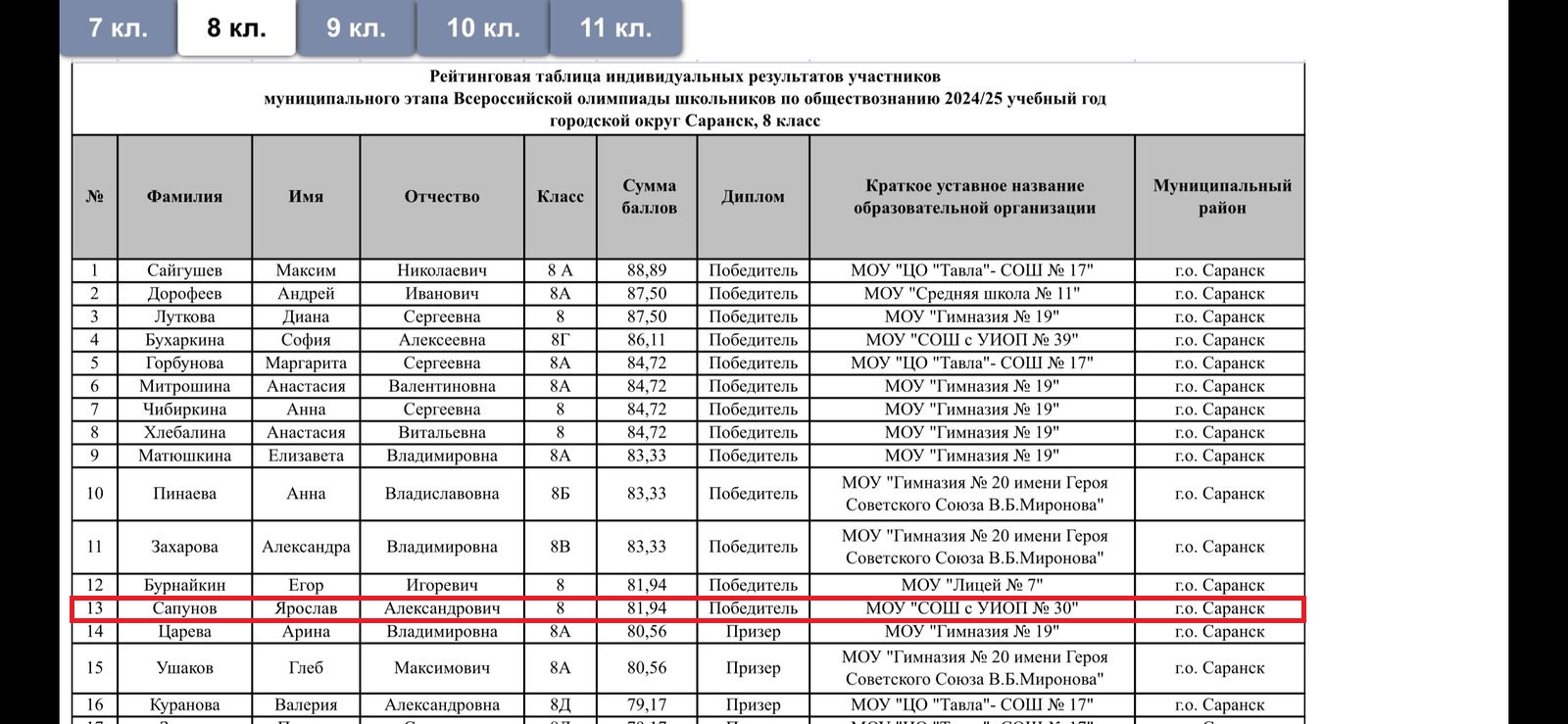 6. Позитивные результаты внеурочной деятельности обучающихся по учебным предметам
6. Позитивные результаты внеурочной деятельности обучающихся по учебным предметам
Победы и призовые места в заочных/дистанционных мероприятиях в сети «Интернет» - 1
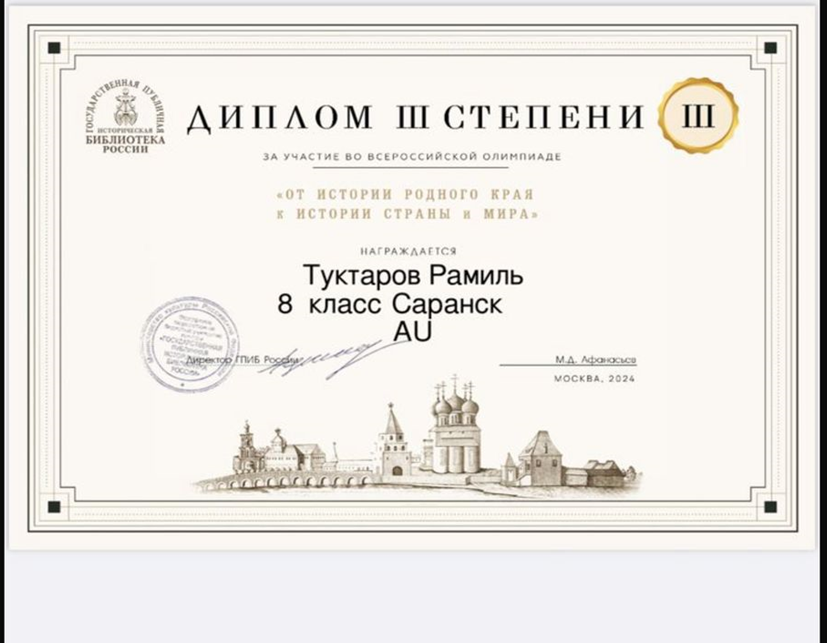 6. Позитивные результаты внеурочной деятельности обучающихся по учебным предметам
Муниципальный уровень:
Победы и призовые места – 4
6.Позитивные результаты внеурочной деятельности обучающихся по учебным предметам
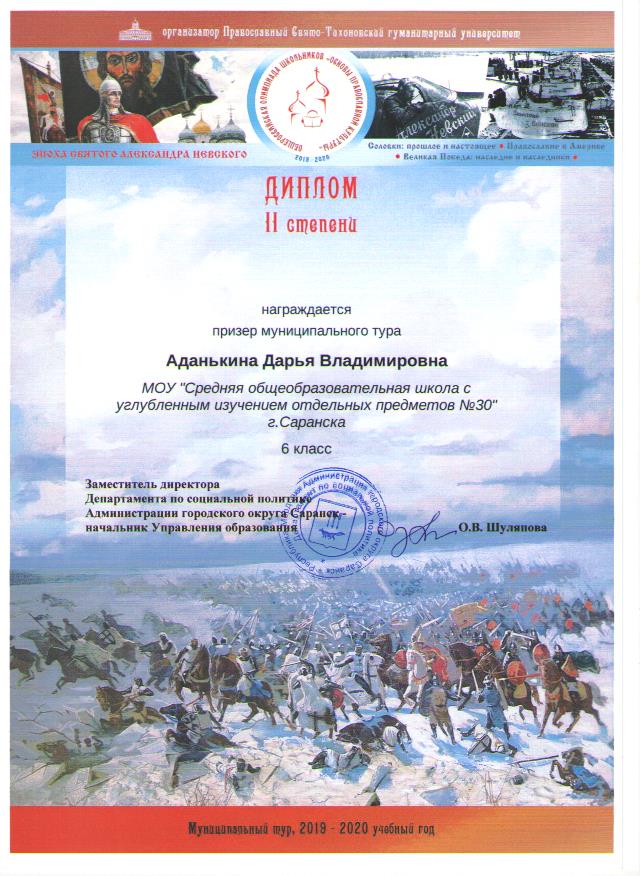 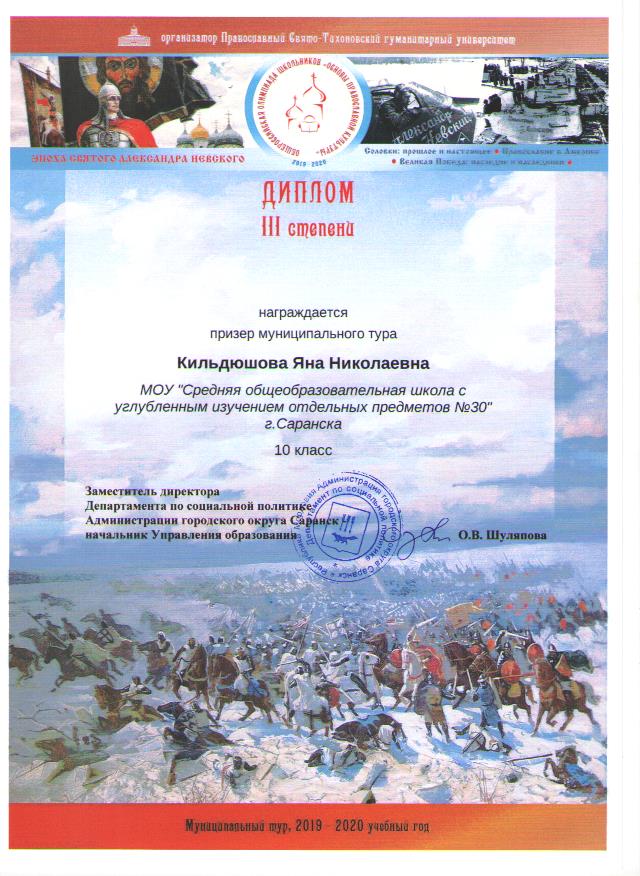 6. Позитивные результаты внеурочной деятельности обучающихся по учебным предметам
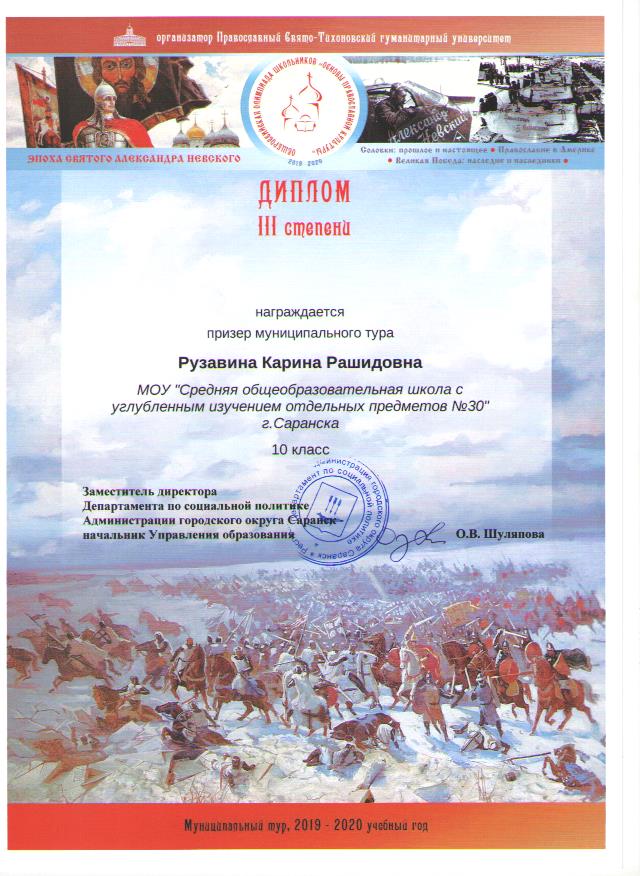 6. Позитивные результаты внеурочной деятельности обучающихсяпо учебным предметам
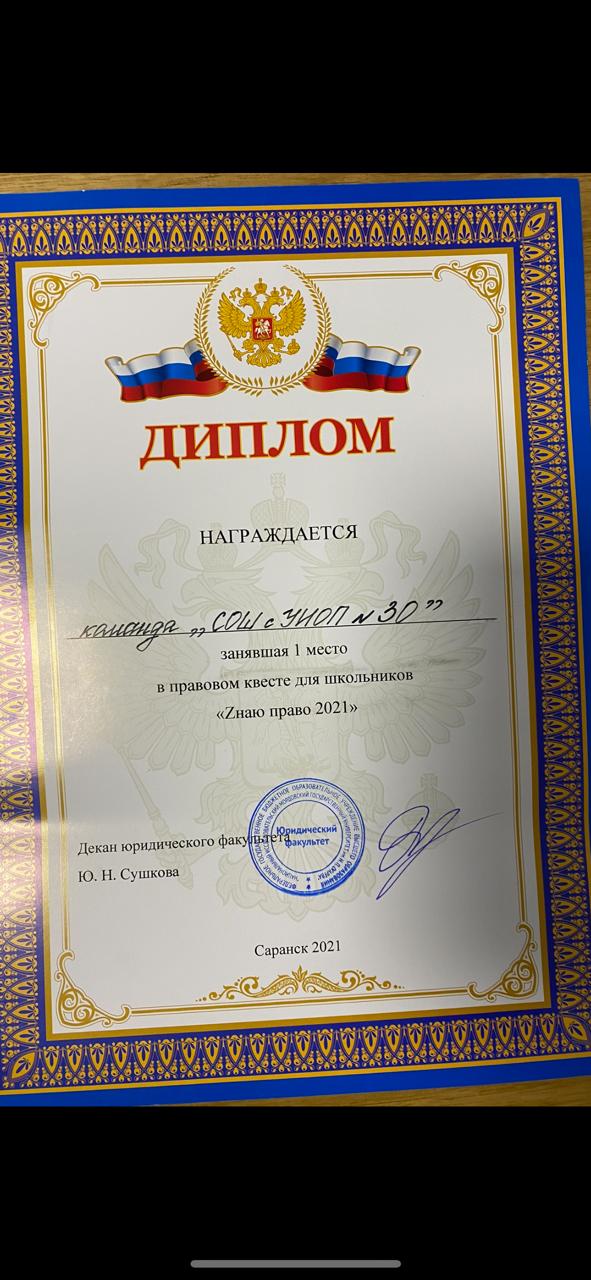 Региональный уровень:
Победы и призовые места – 2
6. Позитивные результаты внеурочной деятельности обучающихся по учебным предметам
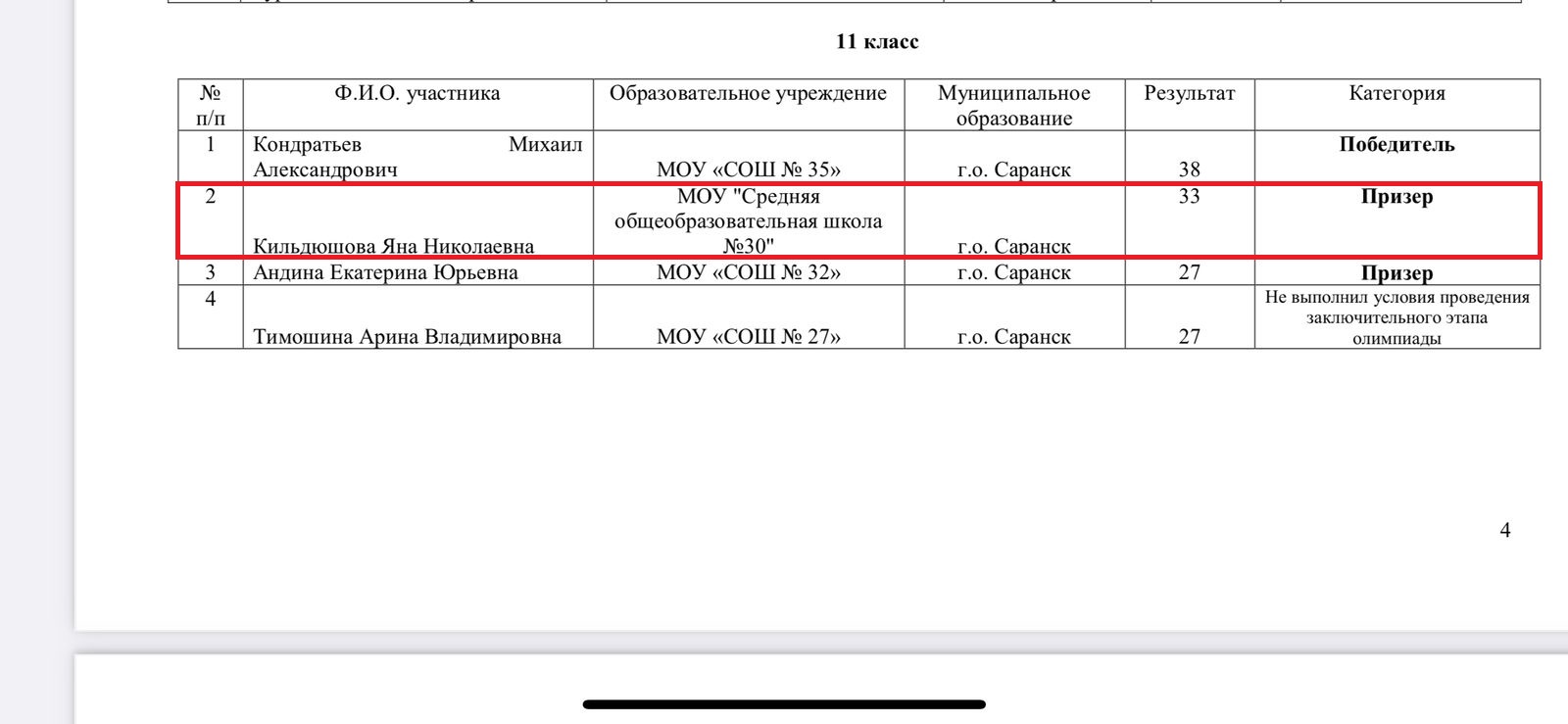 7. Наличие публикаций
8. Наличие авторских программ , методических пособий
9. Выступления на заседаниях методических советов, научно-практических конференциях, педагогических чтениях, семинарах, секциях, форумах, радиопередачах (очно) и т.д.
Образовательная организация – 2
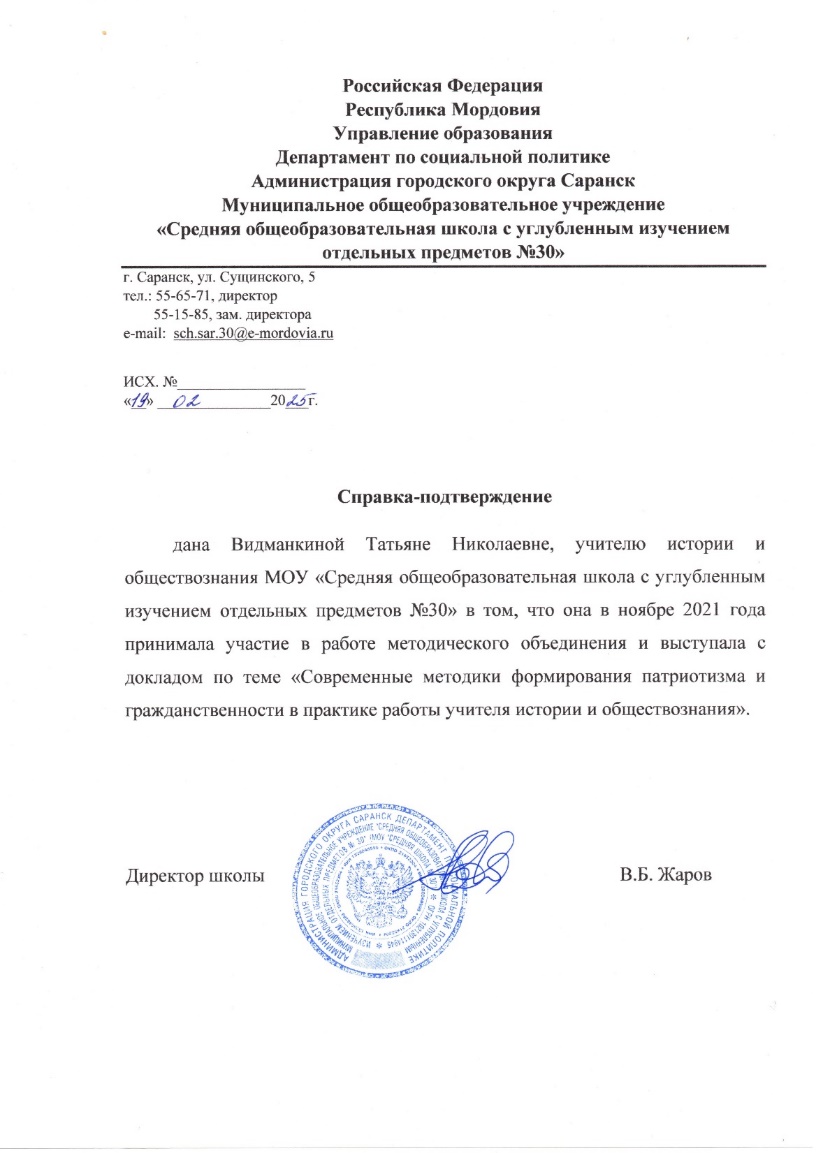 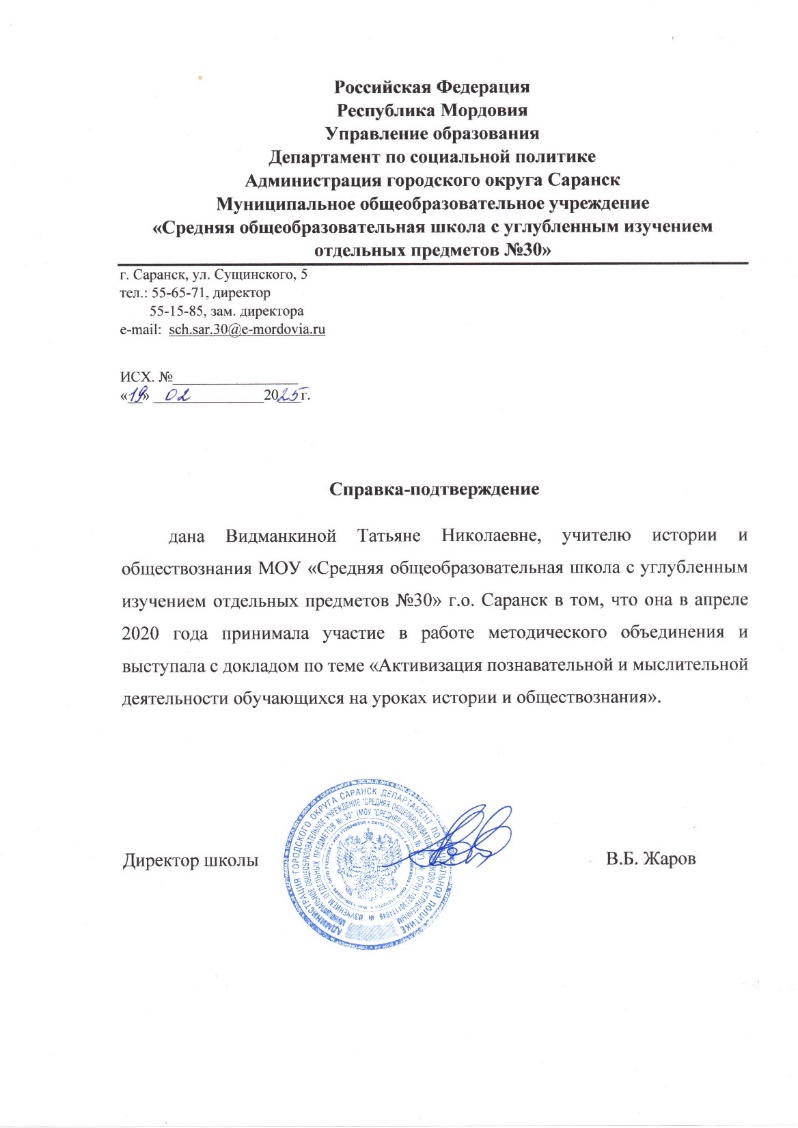 9. Выступления на заседаниях методических советов, научно-практических конференциях, педагогических чтениях, семинарах, секциях, форумах, радиопередачах (очно) и т.д.
Республиканский уровень – 1
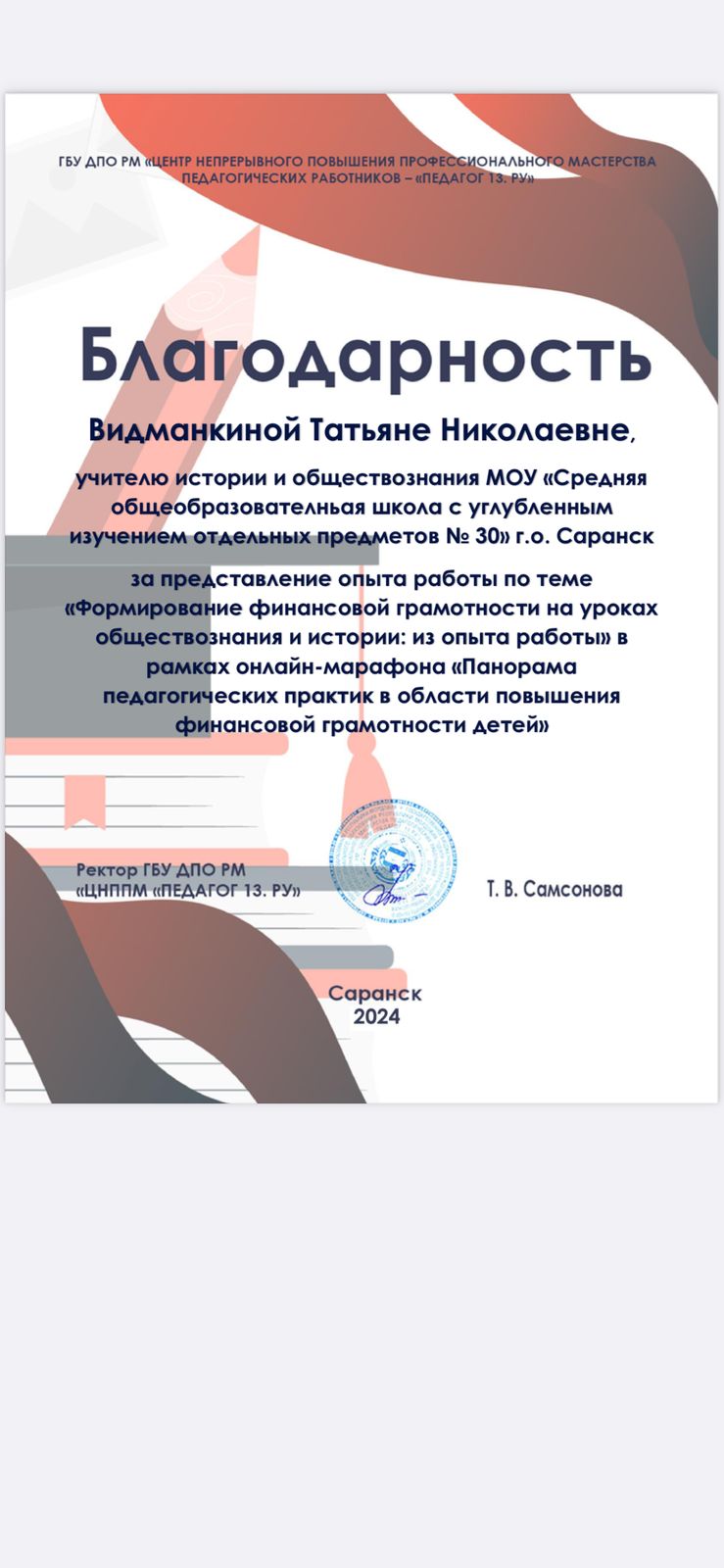 10. Проведение открытых уроков, мастер-классов, мероприятий (очно)
Образовательная организация – 2
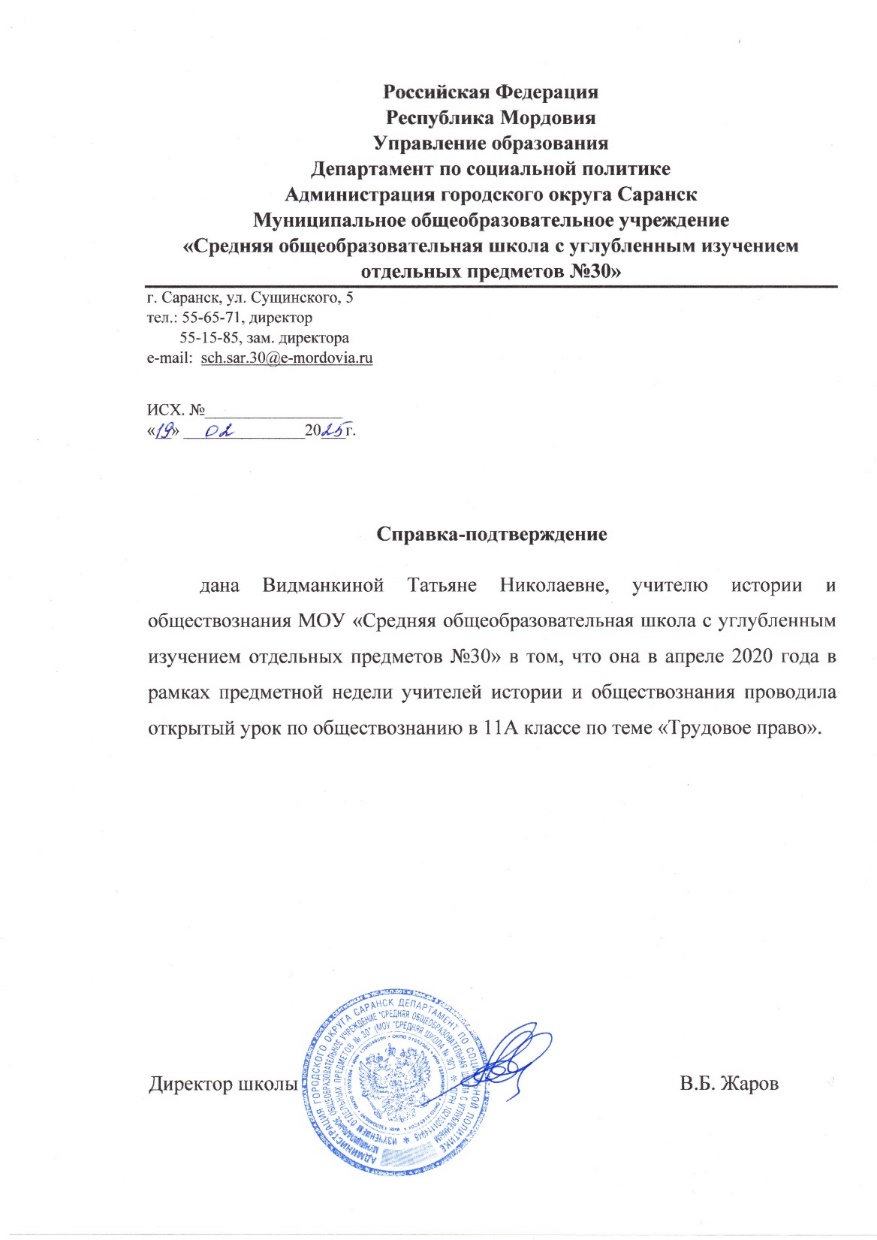 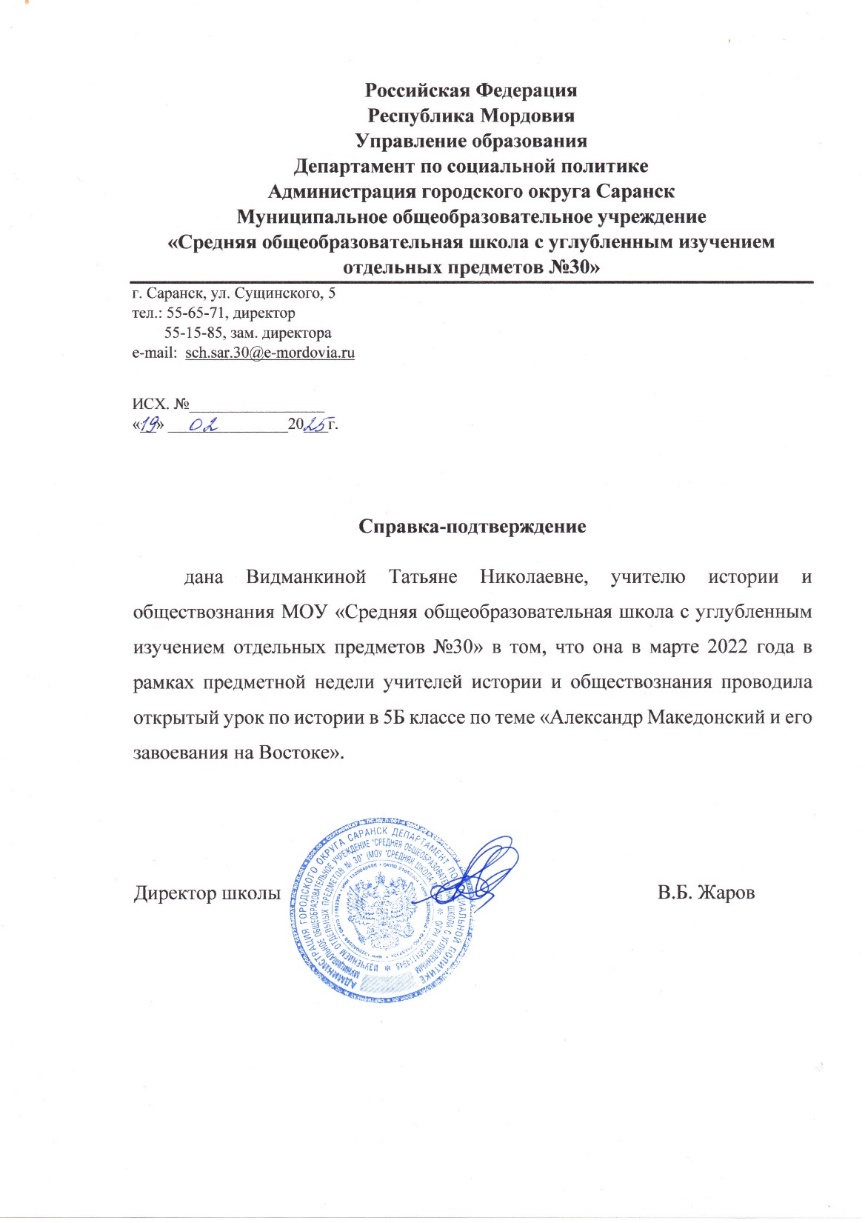 11.Наставничество
12. Эксперная деятельность
13. Общественно-педагогическая активность педагога: участие в работе педагогических  сообществ, комиссий, в жюри конкурсов
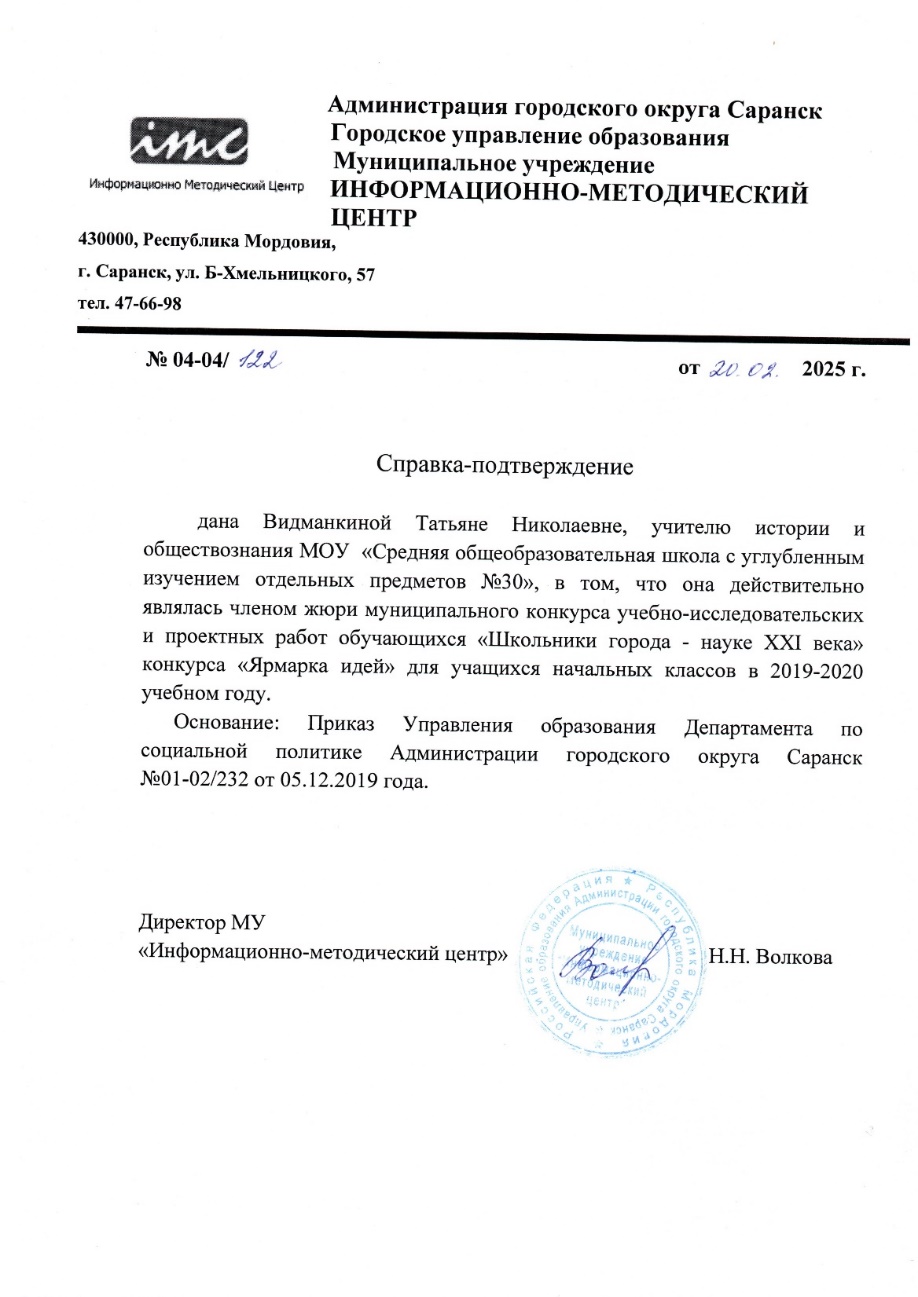 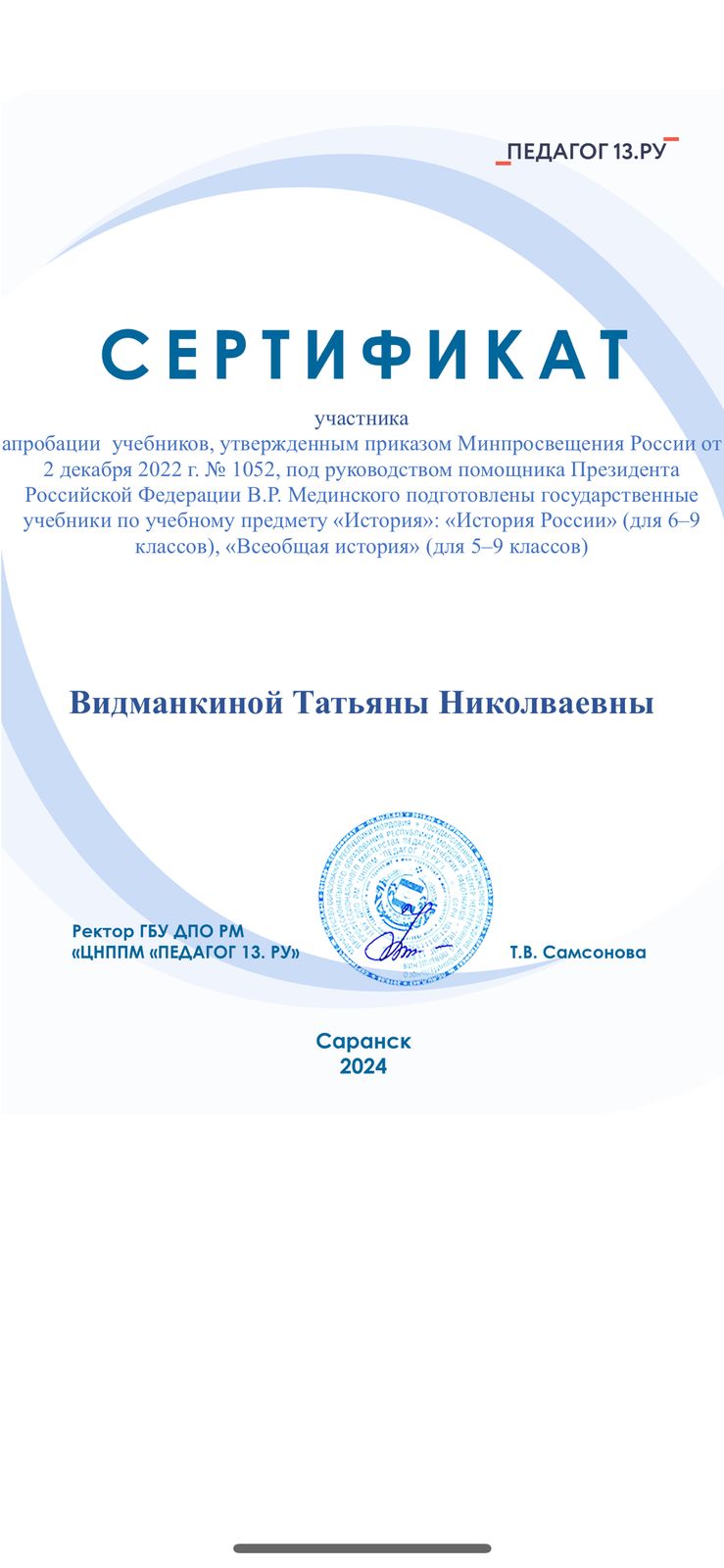 13. Общественно-педагогическая активность педагога: участие в работе педагогических  сообществ, комиссий, в жюри конкурсов
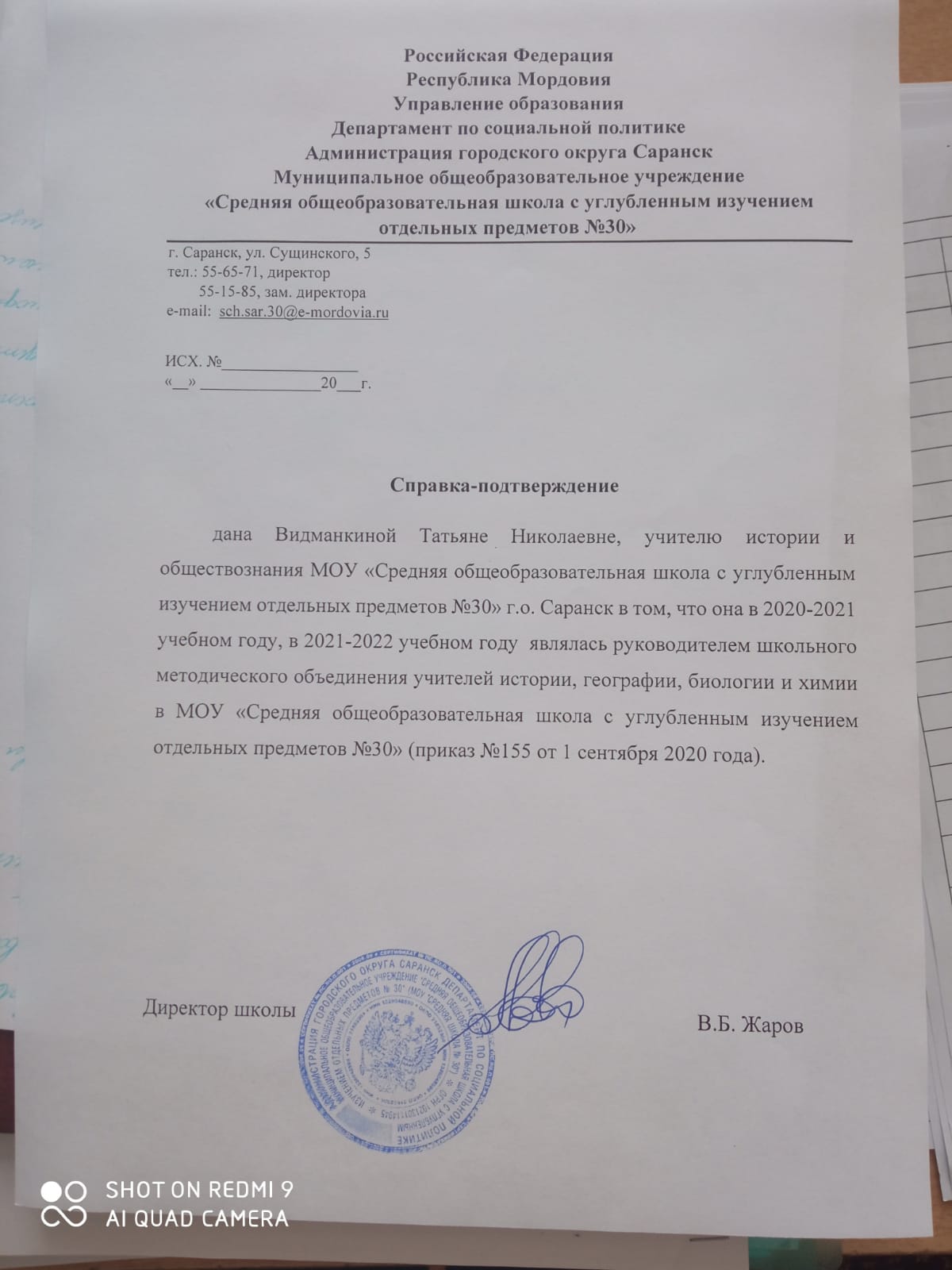 14. Участие педагога в профессиональных конкурсах
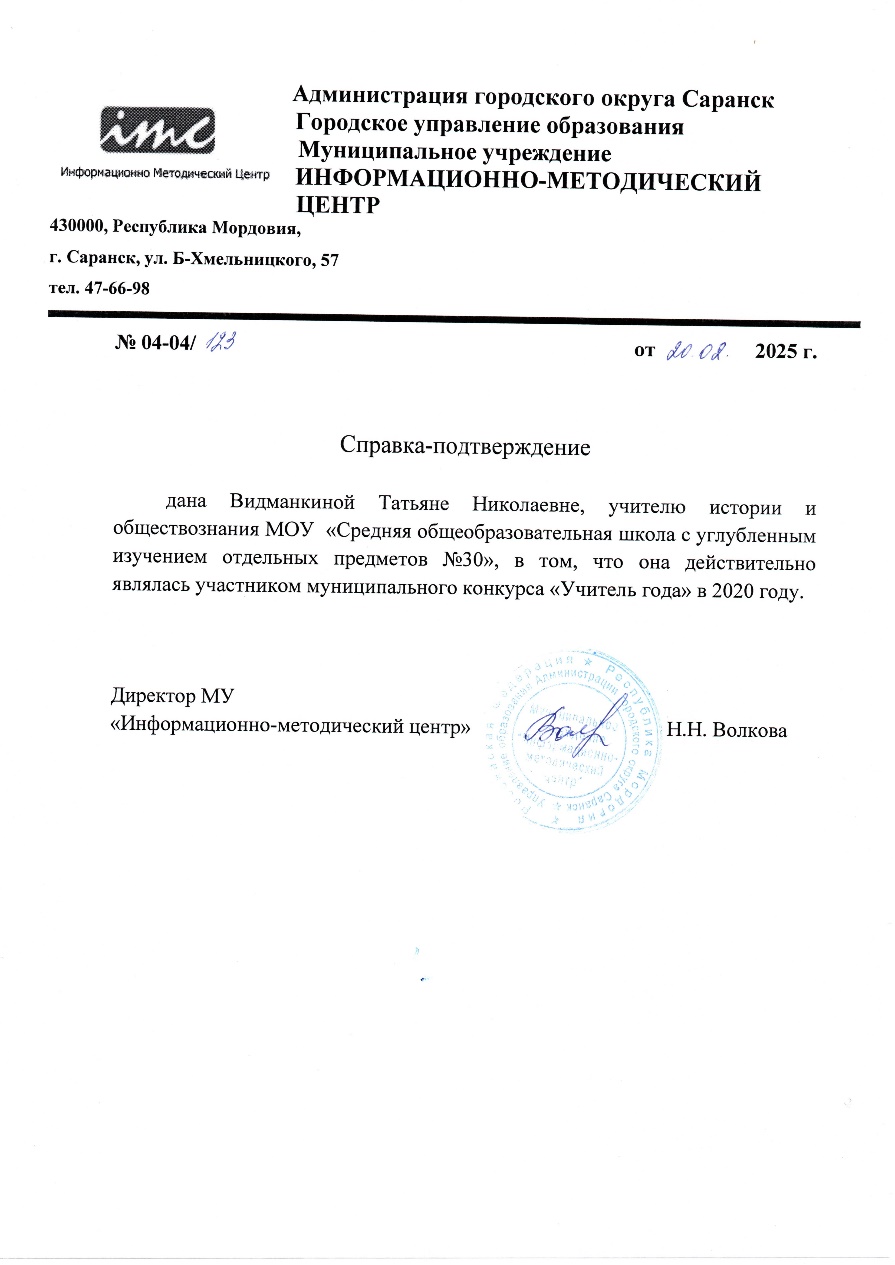 14. Участие педагога в профессиональных конкурсах
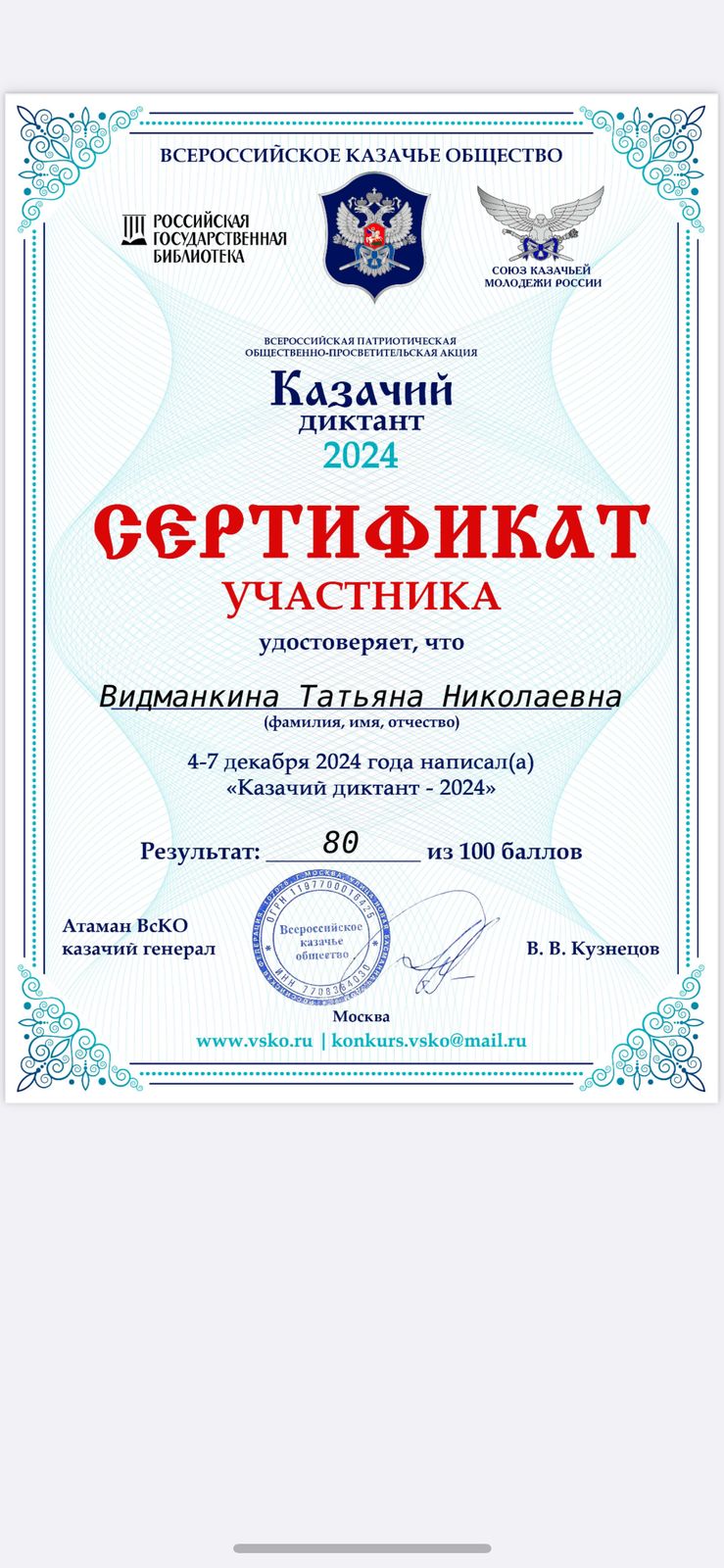 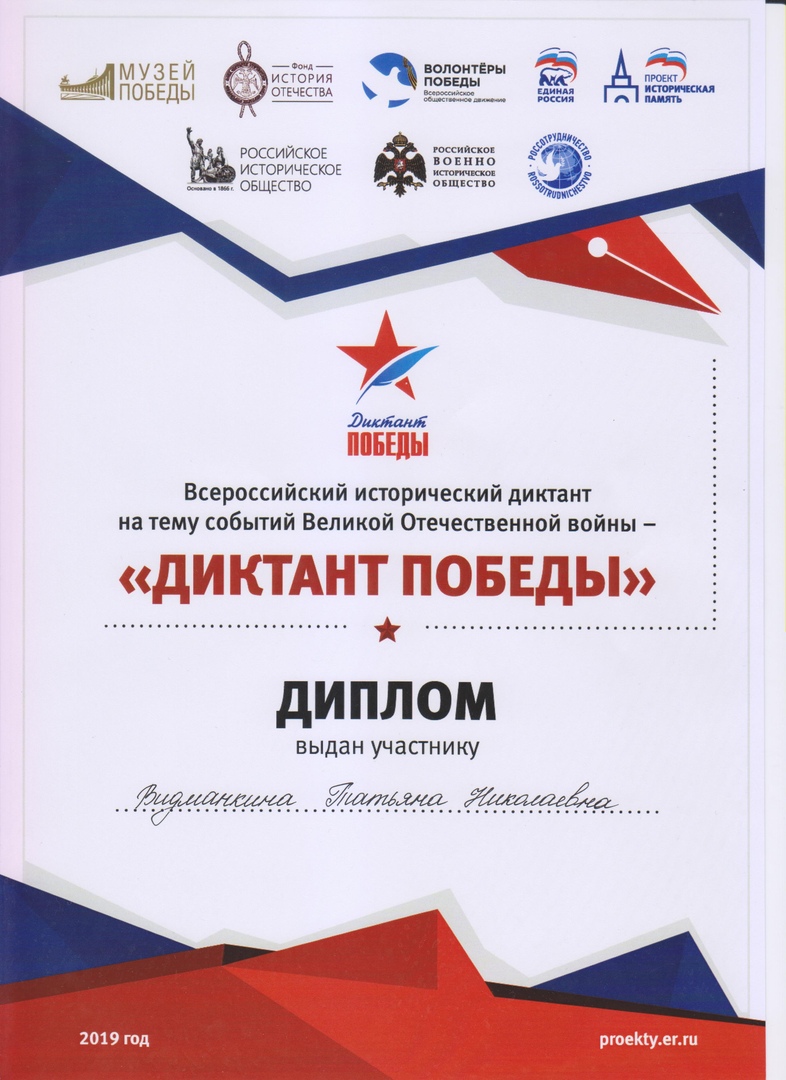 15. Награды и поощрения
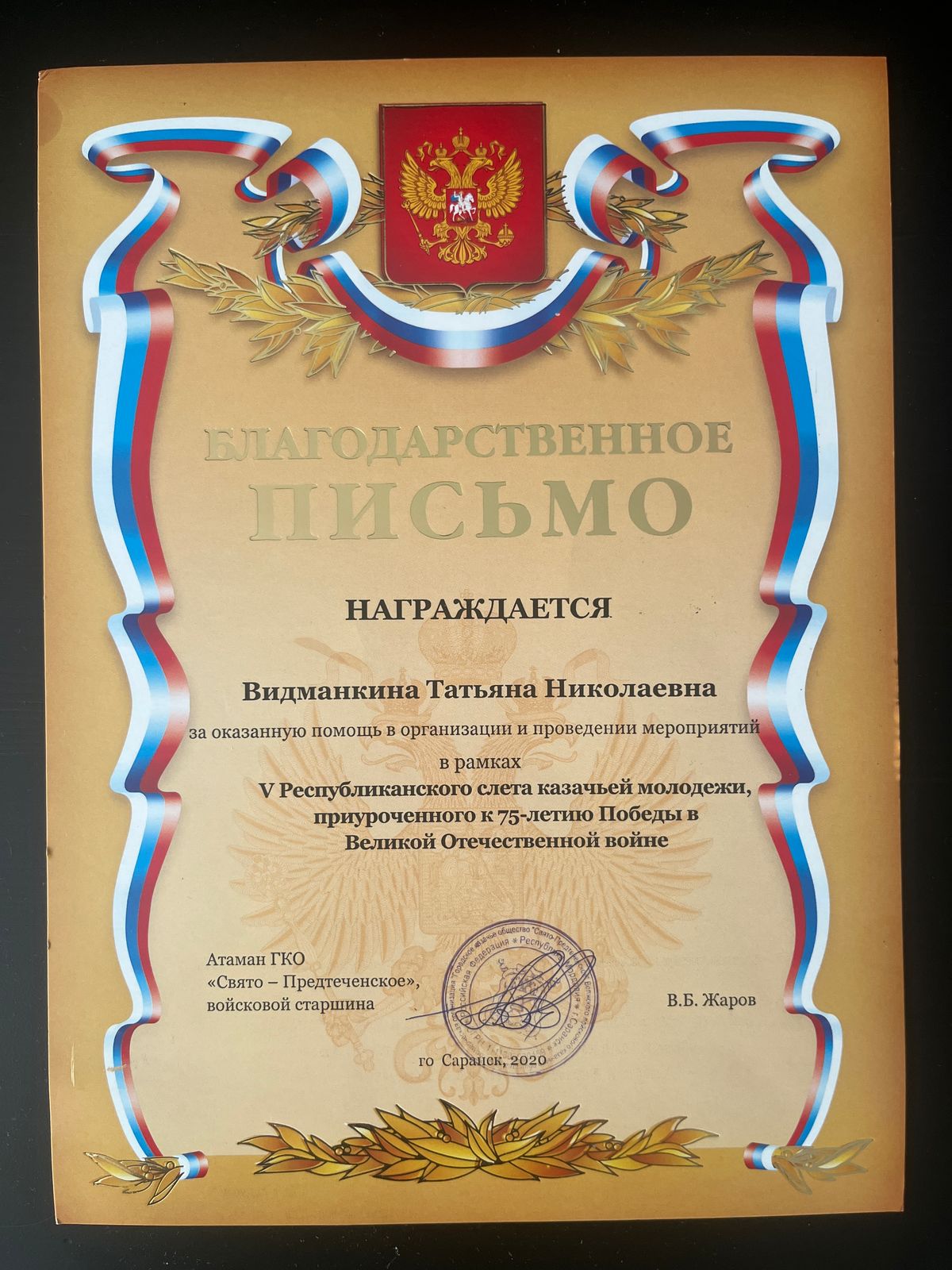